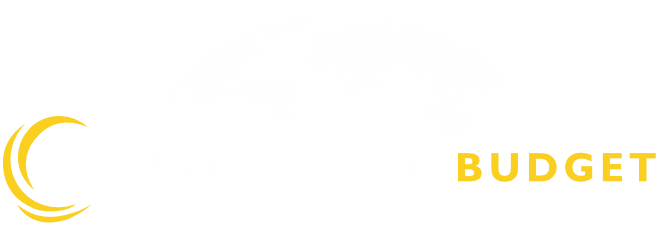 Global Carbon Budget
2022
2023
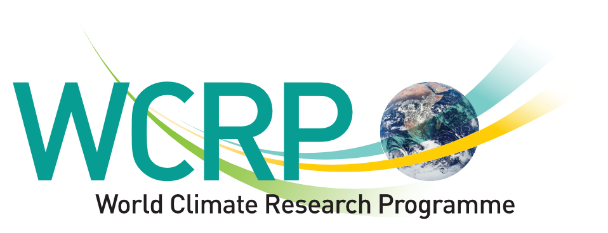 Published on 5 December 2023
and a ResearchPartner of
The GCP is a GlobalResearch Project of
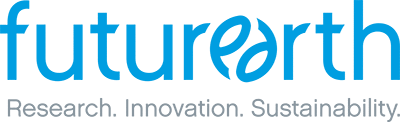 PowerPoint version 1.0
Acknowledgements
The work presented here has been possible thanks to the enormous observational and modelling efforts of the institutions and networks below
Atmospheric CO2 datasets 
NOAA/GML (Lan et al., 2023) 
Scripps (Keeling et al., 1976)
Atmospheric O2 datasets 
Scripps (Keeling 2023)
Fossil CO2 emissions
Andrew and Peters, 2023
CDIAC-FF (Hefner and Marland, 2023)
UNFCCC 2023
Energy Institute 2023
Consumption emissions 
Peters et al., 2011
GTAP (Narayanan et al., 2015) 
Land-use change
Houghton and Castanho 2023
BLUE (Hansis et al., 2015)
OSCAR (Gasser et al., 2020)
GFED4 (van der Werf et al., 2017)
FAO-FRA and FAOSTAT
HYDE (Klein Goldewijk et al., 2017)
LUH2 (Hurtt et al., 2020)
MapBiomas (Souza et al., 2020)
Land models
CABLE-POP | CLASSIC | CLM5.0 | DLEM | eDV3 | ELM | IBIS | ISAM | ISBA-CTRIP | JSBACH | JULES-ES | LPJ-GUESS | LPJml | LPJ-wsl  | LPX-Bern | OCN | ORCHIDEEv3 | SDGVM | VISIT 
Climate forcing  CRU (Harris et al., 2014) | JRA-55 (Kobayashi et al., 2015)
Ocean models
ACCESS | CESM-ETHZ | FESOM-2.1-REcoM2 | MICOM-HAMOCC (NorESM-OCv1.2) | MOM6-COBALT (Princeton) | MPIOM-HAMOCC6 | MRI-ESM2-2 | NEMO3.6-PISCESv2-gas (CNRM) | NEMO-PISCES (IPSL)  | NEMO-PlankTOM12 
fCO2 based ocean flux products
CMEMS-LSCE-FFNNv2 | Jena- MLS | JMA-MLR | LDEO-HPD | MPI-SOMFFN | NIES-ML3 | OS-ETHZ-GRaCER | UoEx-Watson
Surface Ocean CO2 Atlas  SOCATv2023
Atmospheric inversions
CAMS | CAMS-Satellite | CarbonTracker Europe | COLA | CT-NOAA | CMS-Flux | GCASv2 | GONGGA | IAPCAS | Jena CarboScope | MIROC4-ACTM | NISMON-CO2 | THU | UoE in-situ
Earth system models
CanESM2 | IPSL-CM6—CO₂-LR | MIROC-ES2L | MPI-ESM1-2-LR
Full references provided in Friedlingstein et al 2023
Contributors 121 people | 95 organisations | 17 countries
P Friedlingstein | M O’Sullivan | MW Jones | RM Andrew |  DCE Bakker | J HauckP Landschützer | C Le Quéré | IT Luijkx | GP Peters | W Peters |  J PongratzC Schwingshackl | S Sitch | JG Canadell | P Ciais | RB Jackson
SR Alin | P Anthony | L Barbero | NR Bates | M Becker | N Bellouin | B Decharme | L BoppM Brasika | P Cadule | MA Chamberlain | N Chandra | Thi-Tuyet-Trang Chau | F ChevallierLP Chini | M  Cronin | X Dou | K  Enyo | W Evans | St Falk | RA Feely | L Feng | DJ FordT Gasser | J Ghattas  | T  Gkritzalis | G Grassi | L Gregor | N Gruber | Ö Gürses | I HarrisJ Heinke | RA Houghton | GC Hurtt | Y Iida | T Ilyina | AR Jacobson | A Jain | T JarníkováA Jersild | F Jiang | Z Jin | F Joos | E Kato | RF Keeling | D Kennedy | K Klein GoldewijkJ Knauer | JI Korsbakken | A Körtzinger | N  Lefèvre | H Li | J Liu | Z Liu | L Ma | N MayotP McGuire | GA McKinley | G Meyer | EJ Morgan | DR Munro | S-I Nakaoka | Y NiwaKM O'Brien | A Olsen | A McOmar | T Ono | ME Paulsen | D  Pierrot  | K Pocock | B PoulterC Powis | G  Rehder | L Resplandy | E Robertson | C Rödenbeck | TM Rosan | J SchwingerR Séférian | L Smallman | S Smith | R Sospedra-Alfonso | Q Sun | AJ Sutton | C SweeneyS Takao | H Tian | B Tilbrook | H Tsujino | F Tubiello | G van der Werf | E van OoijenR  Wanninkhof | M Watanabe | C Wimart-Rousseau | D Yang | X Yang | W Yuan | X YueS Zaehle | J Zeng | B Zheng
Atlas Team Members at LSCE, France
P Ciais | P Brockmann
Communications Team
A Hayward | G Davies | A MorrisonC Bartman | N Hawtin | K Mansell
Data Access and Additional Resources
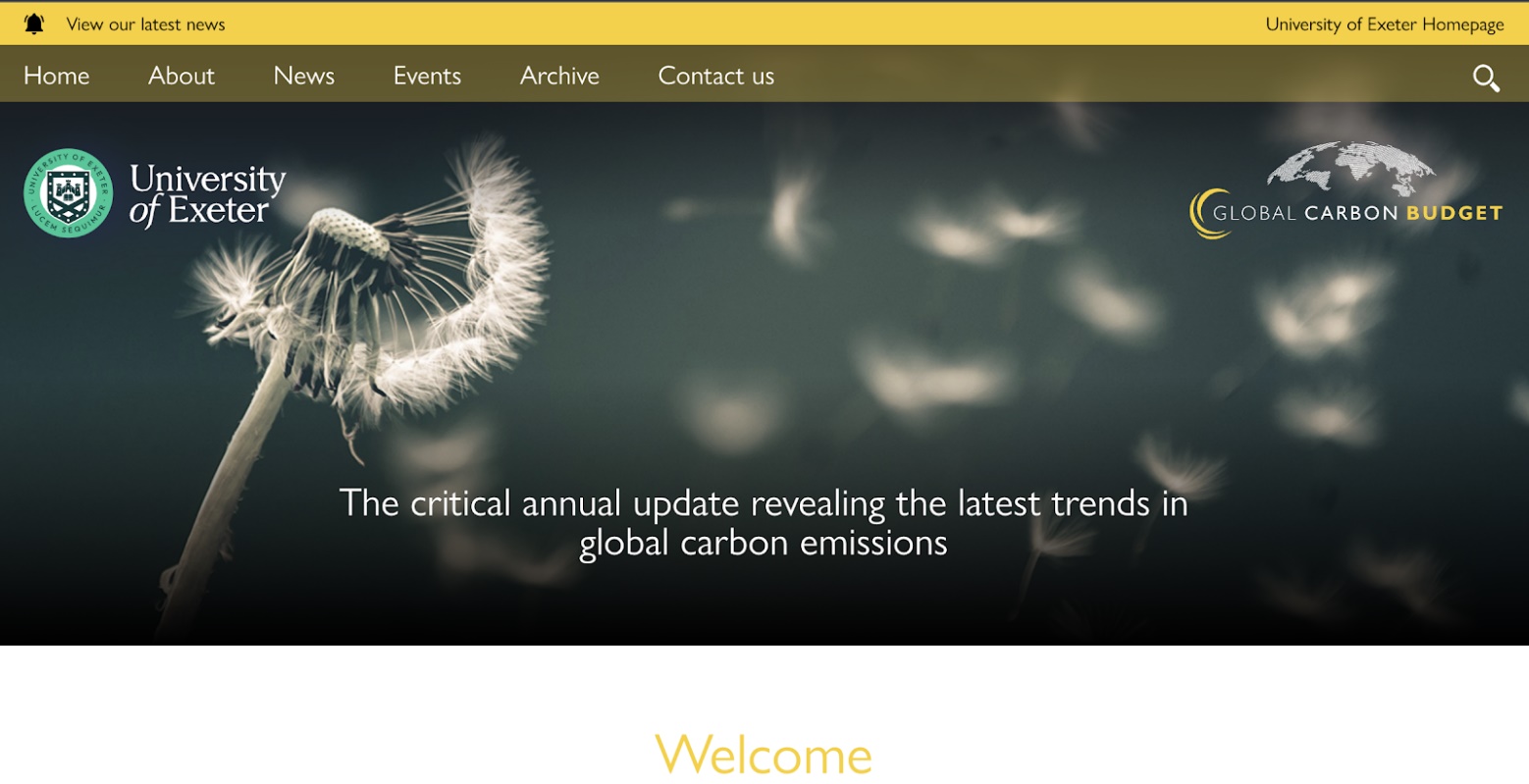 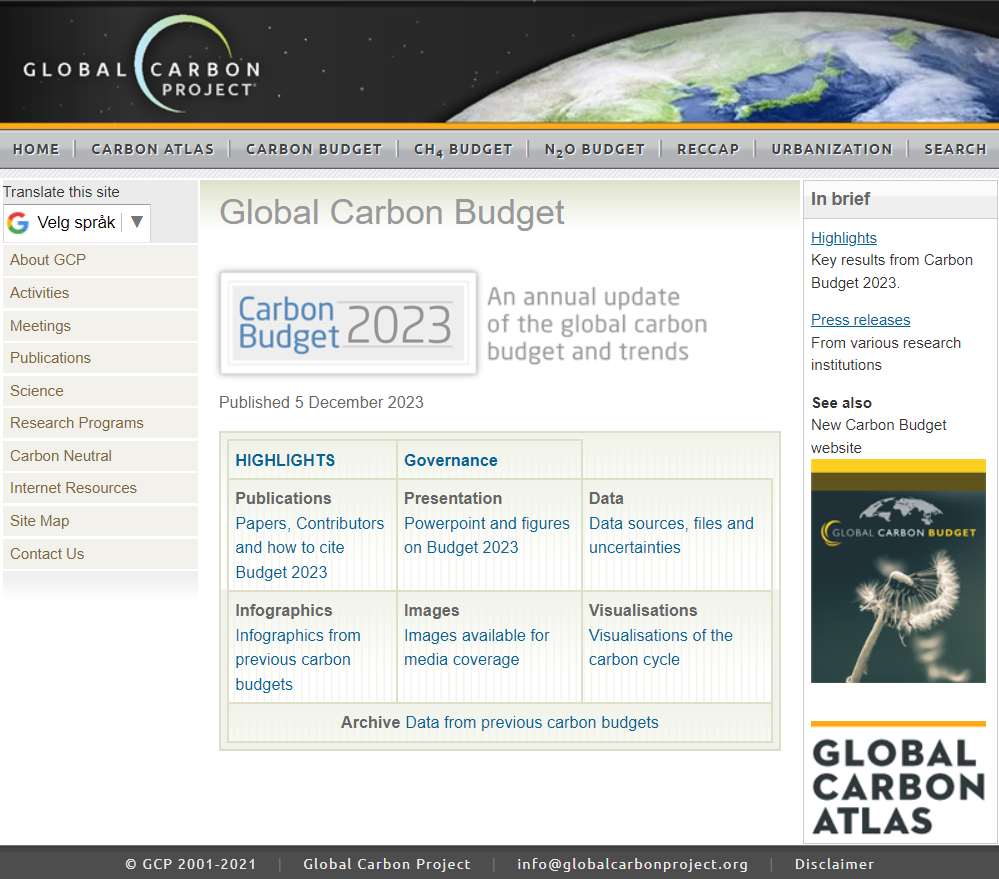 More information, data sources and data files: 
https://globalcarbonbudget.org/carbonbudget
Needs update!
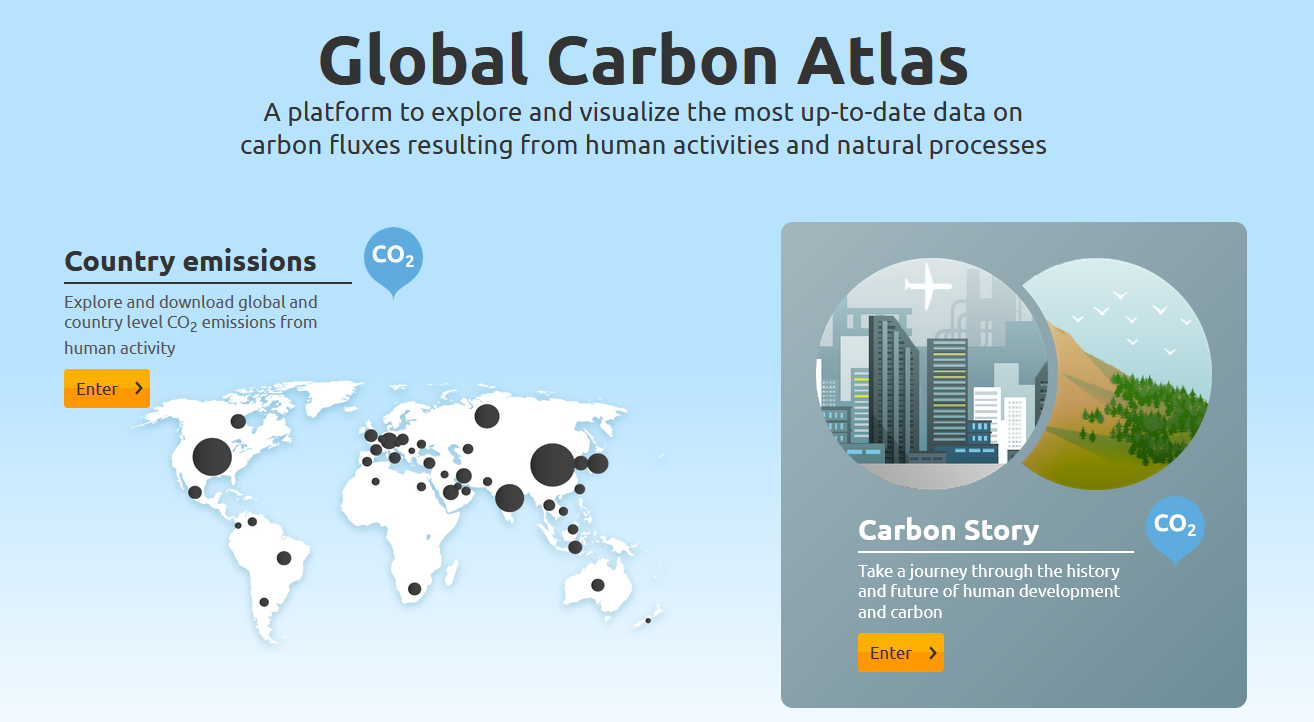 More information, data sources and data files: 
http://www.globalcarbonproject.org/carbonbudget  Contact: Pep.Canadell@csiro.au
More information, data sources and data files: 
www.globalcarbonatlas.org
(co-funded in part by BNP Paribas Foundation)
Download of figures and data
Additional country figures
Global Carbon Budget
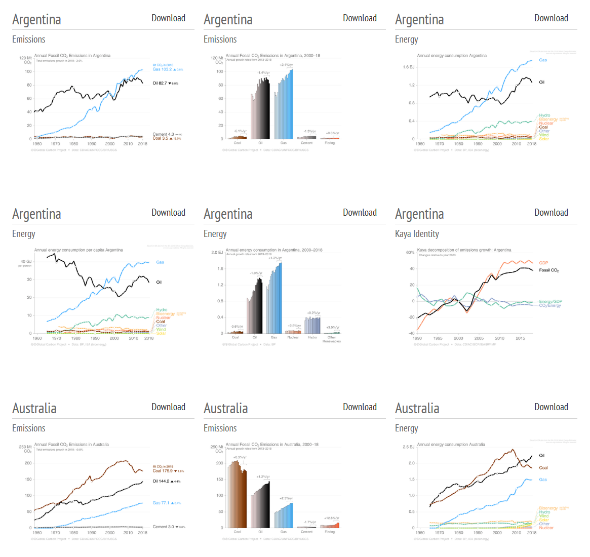 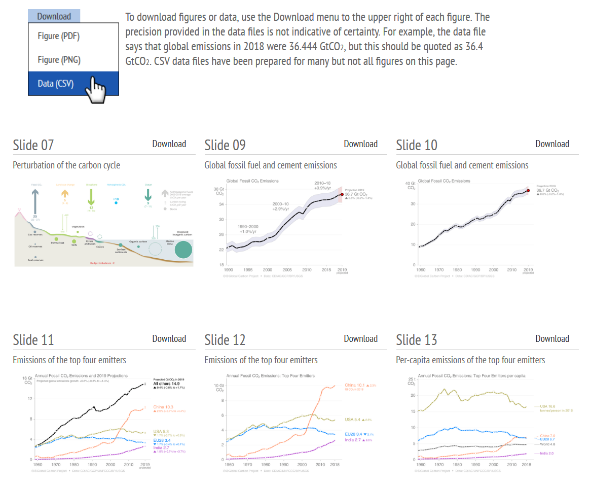 Figures and data for most slides available from tinyurl.com/GCB23figsand from https://globalcarbonbudget.org/carbonbudget
All the data is shown in billion tonnes CO2 (GtCO2)

1 Gigatonne (Gt) = 1 billion tonnes = 1×1015g = 1 Petagram (Pg)

1 kg carbon (C) = 3.664 kg carbon dioxide (CO2)

1 GtC = 3.664 billion tonnes CO2 = 3.664 GtCO2

(Figures are available from https://globalcarbonbudget.org/carbonbudget) 

Most figures in this presentation are available for download as PNG, PDF and SVG filesfrom tinyurl.com/GCB23figs along with the data required to produce them.

Disclaimer
The Global Carbon Budget and the information presented here are intended for those interested in learning about the carbon cycle, and how human activities are changing it. The information contained herein is provided as a public service, with the understanding that the Global Carbon Project team make no warranties, either expressed or implied, concerning the accuracy, completeness, reliability, or suitability of the information.
License
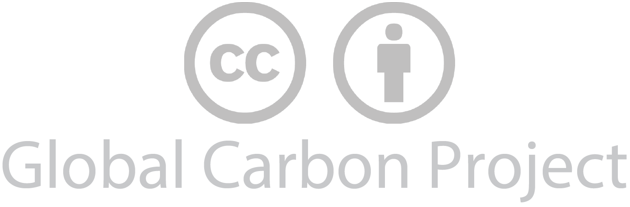 Our intention is that these figures and data are used. That’s why they’re released under the Creative Commons Attribution 4.0 International license. Simply put, you may freely copy and modify these figures and data, and use them in both commercial and non-commercial works, as long as you give credit to the Global Carbon Project.

If you’re just tweeting a figure or using a figure in a presentation, then it already says at the bottom that it’s by the Global Carbon Project, so you’re good to go! If you use the data directly or modify the figure then you will need to make sure the attribution is in place.

For details on the license, visit the Creative Commons website.

Suggested citation for use in a book: “Used with permission of the Global Carbon Project under the Creative Commons Attribution 4.0 International license.”
Atmospheric CO2 concentration
The global CO2 concentration increased from ~277 ppm in 1750 to 419.3 ppm in 2023 (up 51%)
Globally averaged surface atmospheric CO2 concentration. Data from: NOAA-GML after 1980; 
the Scripps Institution of Oceanography before 1980Source: NOAA-GML; Scripps Institution of Oceanography; Friedlingstein et al 2023; Global Carbon Project 2023
Anthropogenic perturbation of the global carbon cycle
Perturbation of the global carbon cycle caused by anthropogenic activities,global annual average for the decade 2013–2022 (GtCO2/yr)
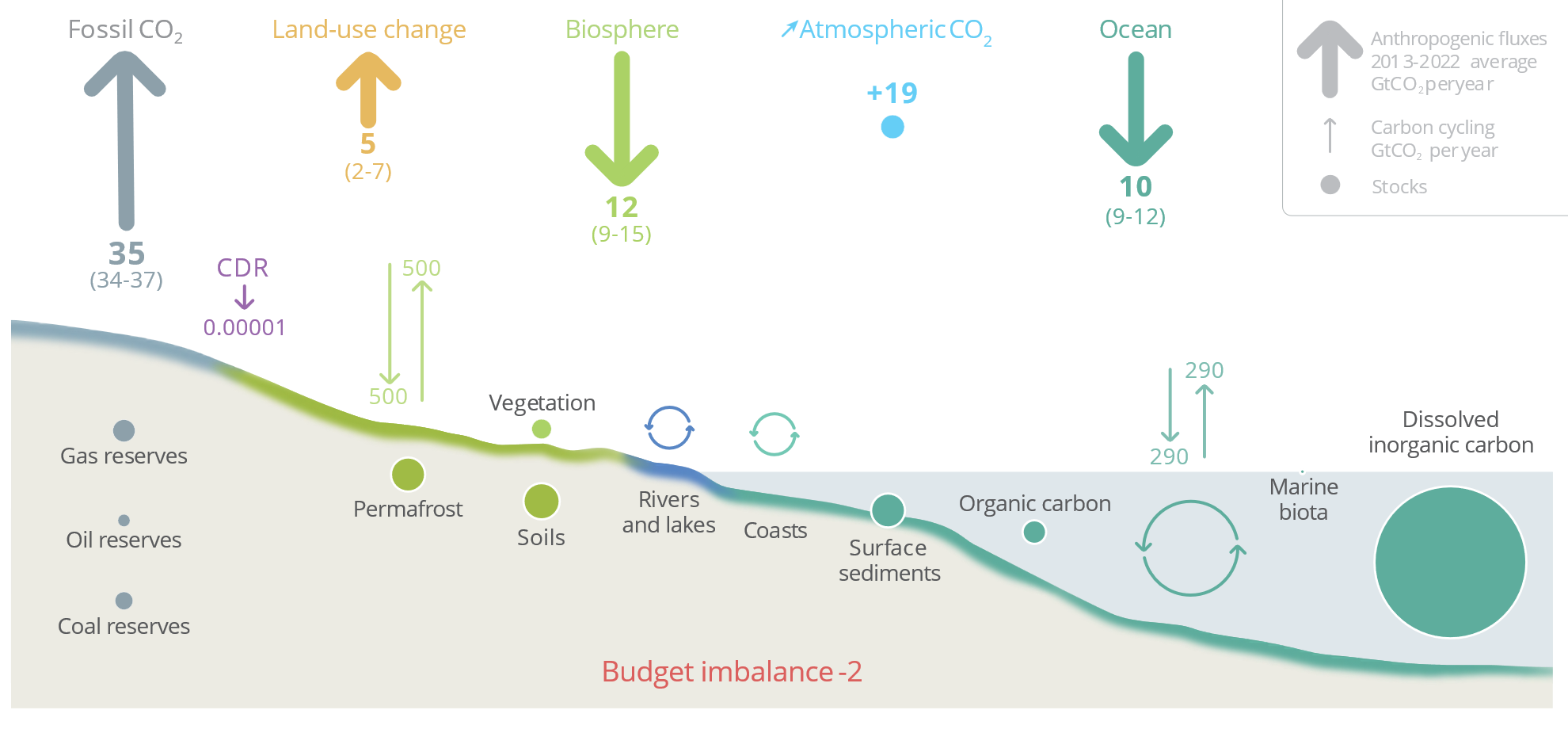 CDR here refers to Carbon Dioxide Removal besides those associated with land-use that are accounted for in the Land-use change estimate.The budget imbalance is the difference between the estimated emissions and sinks. Source: NOAA-GML; Friedlingstein et al 2023; Canadell et al 2021 (IPCC AR6 WG1 Chapter 5); Global Carbon Project 2023
Key Highlights in 2023
Global Fossil CO2 Emissions
Global fossil CO2 emissions: 37.1 ± 2 GtCO2 in 2022, 63% over 1990  Projection for 2023: 37.5 ± 2 GtCO2, 1.1% [0.0% to +2.1%] higher than 2022
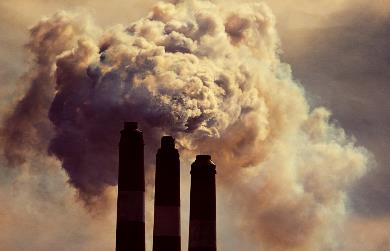 Uncertainty is ±5% for one standard deviation (IPCC “likely” range)
When including cement carbonation, the 2022 and 2023 estimates amount to 36.4 ± 2 GtCO2 and 36.8 ± 2 GtCO2 respectively The 2023 projection is based on preliminary data and modelling.Source: Friedlingstein et al 2023; Global Carbon Project 2023
Emissions Projections for 2023
There are sharp contrasts between the projected emissions changes for the top emitters
The 2023 projections are based on preliminary data and modelling. ‘Bunkers’ are fossil fuels (oil) used for shipping and aviation in international territorySource: Friedlingstein et al 2023; Global Carbon Project 2023
Fossil CO2 emissions growth: 2021–2023
Emissions are expected to increase in China, India and international aviation in 2023,and decline in USA, the EU, and the combined rest of the world (Others)
The 2023 projections are based on preliminary data and modelling. Source: Friedlingstein et al 2023; Global Carbon Project 2023
Summary of fossil CO2 emissions in 2022 and 2023
*Emissions from use of international aviation and maritime shipping bunker fuels are not usually included in national totals.Cement carbonation sink only included in global (World) estimate.Source: Friedlingstein et al 2023; Global Carbon Project 2023
Land-use change emissions
Land-use change emissions are 4.7 ± 2.6 GtCO2 per year for 2013–2022, and show a negative trend in the last two decades,but estimates are still highly uncertain.     Projection for 2023: 4.1 ± 2.6 GtCO2
Indonesian fires
Estimates from three bookkeeping modelsSource: Friedlingstein et al 2023; Global Carbon Project 2023
Land-use change emissions
Combined land-use change emissions from Brazil, Indonesia, and the Democratic Republic of the Congomake up 55% of the global net land-use change emissions
Estimates from three bookkeeping modelsSource: Friedlingstein et al 2023; Global Carbon Project 2023
Forecast of global atmospheric CO2 concentration
The global atmospheric CO2 concentration is forecast to average 419.3 parts per million (ppm) in 2023, increasing by 2.4 ppm.A bigger increase is expected in 2024 when the current El Niño has full effect.
Source: Friedlingstein et al 2023; Global Carbon Project 2023
Mauna Loa atmospheric CO2
Atmospheric CO2 concentration has increased every single year,including in 2020 – despite the drop in fossil CO2 emissions – because of continued emissions
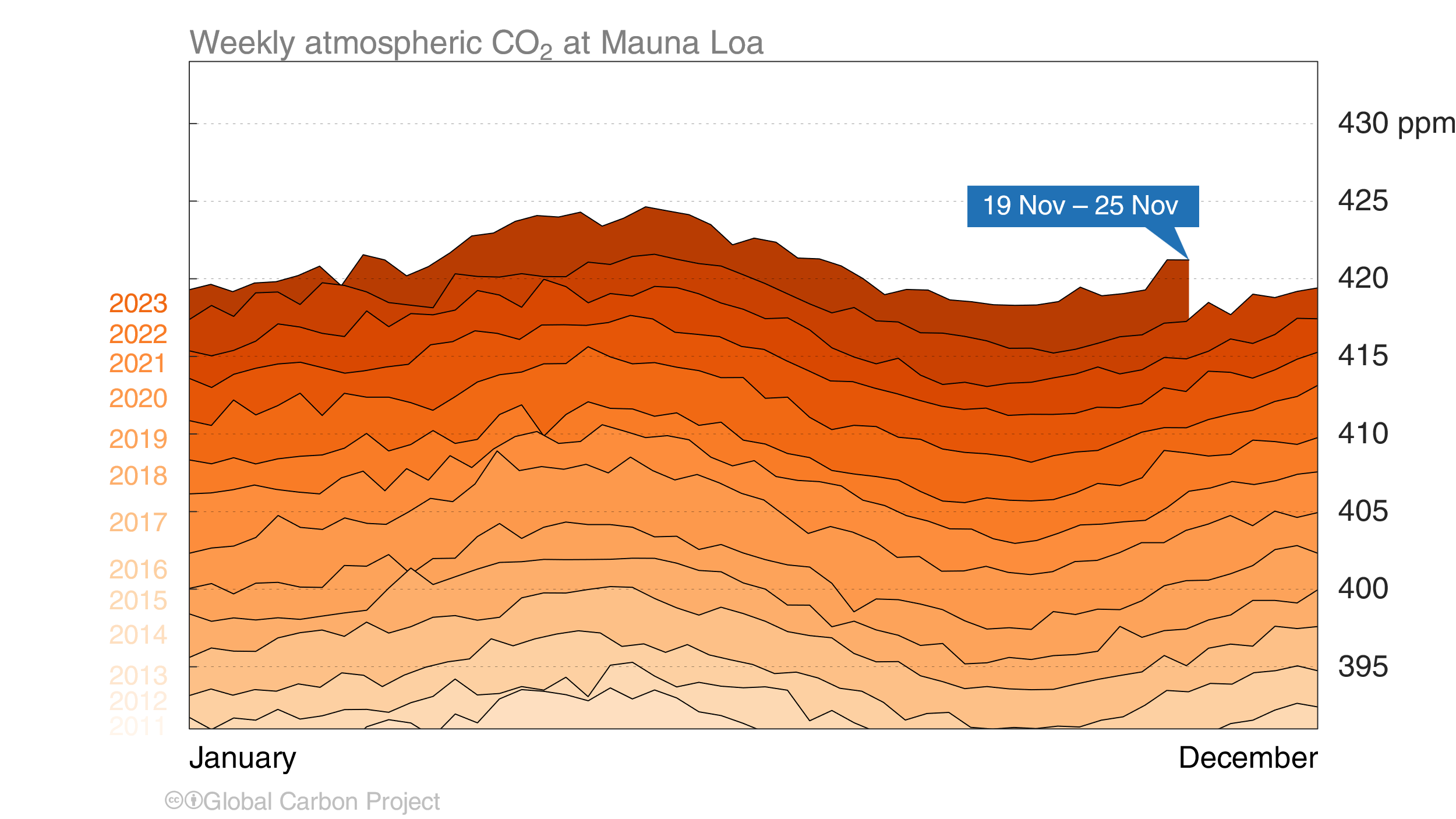 Source: Friedlingstein et al 2023; Global Carbon Project 2023
Shared Socioeconomic Pathways (SSPs)
The SSPs were designed to span the range of potential outcomes. Total CO2 emissions are currently tracking in the middle of the range. The temperature outcomes are based on assessed scenarios in IPCC AR6 Working Group I.
This set of quantified SSPs are based on the output of six Integrated Assessment Models (AIM/CGE, GCAM, IMAGE, MESSAGE, REMIND, WITCH).Net emissions include those from land-use change and bioenergy with CCS.Source: Riahi et al. 2016; Rogelj et al. 2018; IIASA SSP Database; IAMC; Global Carbon Project 2023
Global fossil CO2 emissions
Global fossil CO2 emissions
Global fossil CO2 emissions have risen steadily over the last decades.Emissions are set to grow again in 2023.
When including cement carbonation, the 2023 estimate is 36.8 ± 2 GtCO2.The 2023 projection is based on preliminary data and modelling.Source: Friedlingstein et al 2023; Global Carbon Project 2023
Global fossil CO2 emissions
For the last 100 years, it has generally taken a crisis to drive global emissions reductions.To stabilise temperatures, intentional, planned, sustained global reductions must begin.
The 2023 projection is based on preliminary data and modelling.Source: Friedlingstein et al 2023; Global Carbon Project 2023
Fossil CO2 emission intensity
Global CO2 emissions growth has generally resumed quickly from global crises.Emission intensity has steadily declined but not sufficiently to offset economic growth.
Each trend line is based on the five years before the crisis and extended to five years after.Economic activity is measured in purchasing power parity (PPP) terms in 2017 US dollars.
Source: Friedlingstein et al 2023; Global Carbon Project 2023
Fossil CO2 emissions by country
Top emitters: Fossil CO2 emissions to 2022
The top six emitters in 2022 covered 67% of global emissionsChina 31%, United States 14%, India 8%, EU 7%, Russia 4%, and Japan 3%
International aviation and maritime shipping (bunker fuels) contributed 2.8% of global emissions in 2022.
Source: Friedlingstein et al 2023; Global Carbon Project 2023
Top emitters: Fossil CO2 emissions per capita to 2022
Countries have a broad range of per capita emissions reflecting their national circumstances
International aviation and maritime shipping (bunker fuels) contributed 2.8% of global emissions in 2022.
Source: Friedlingstein et al 2023; Global Carbon Project 2023
Fossil CO2 emissions — Kaya decomposition
Globally, decarbonisation and declines in energy per GDP are largely responsible for the reduced growth rate in emissions over the last decade. 2020 was a clear outlier with a sharp decline in GDP.
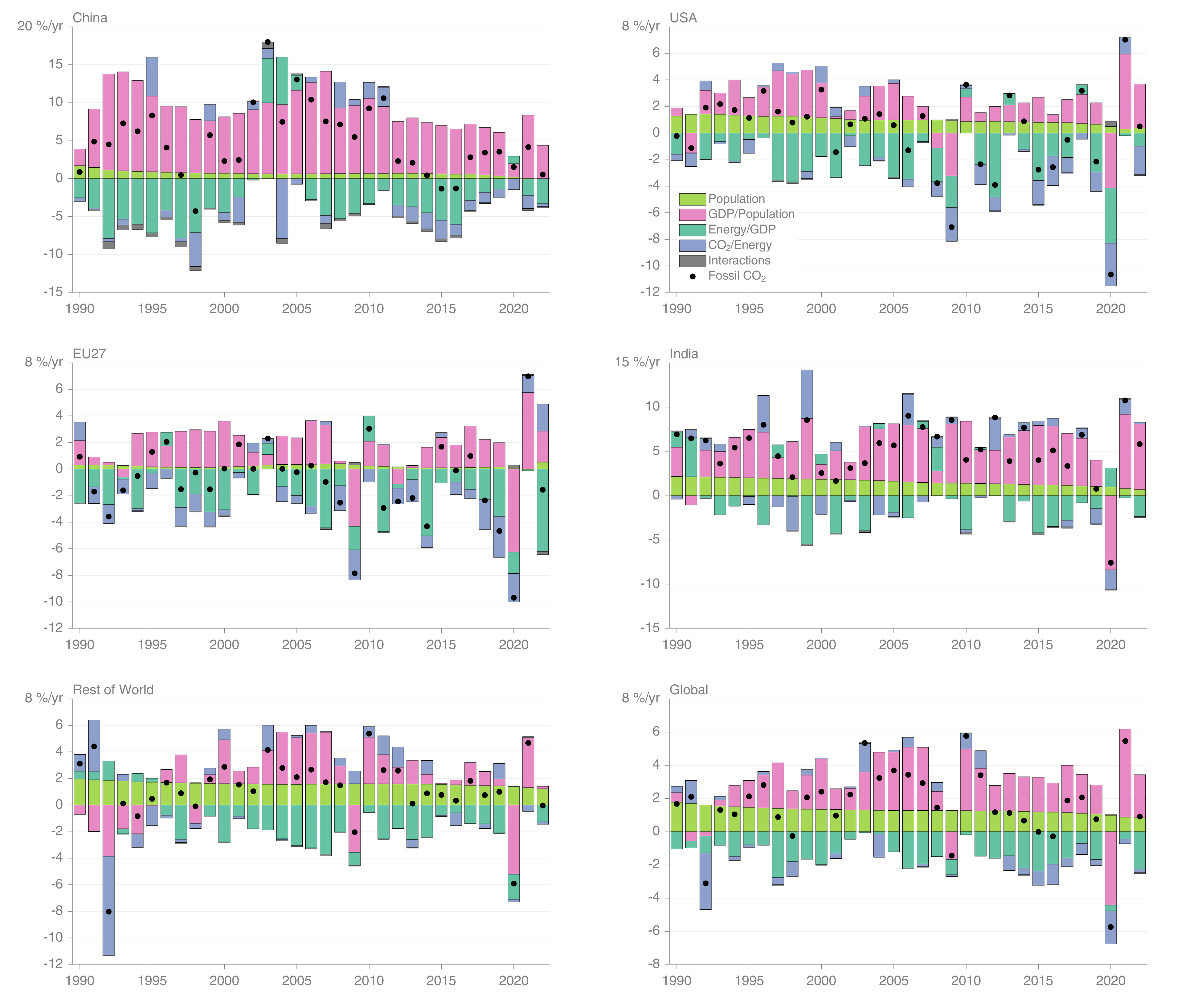 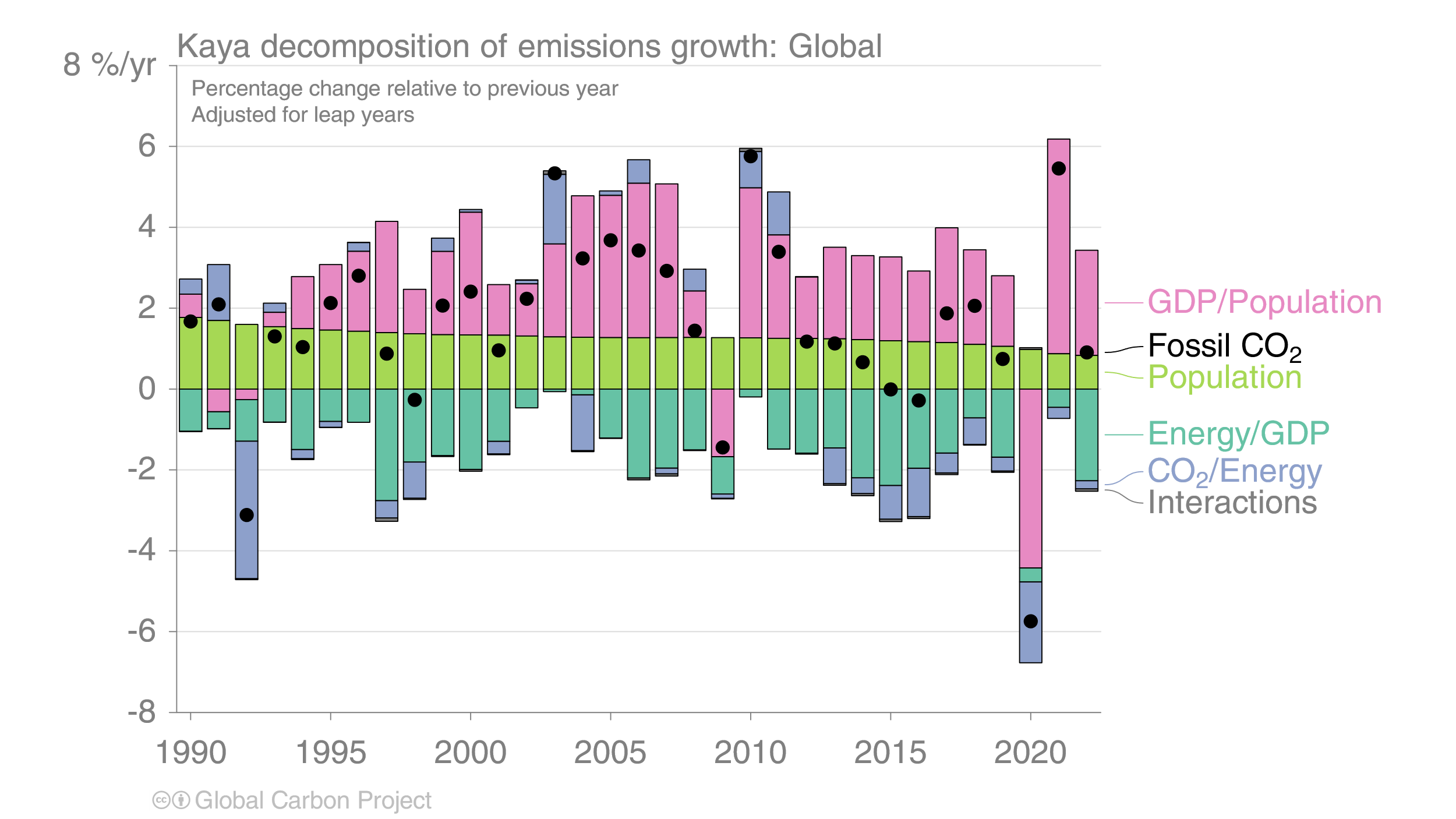 Source: Friedlingstein et al 2023; Global Carbon Project 2023
Historical cumulative fossil CO2 emissions
The USA and EU have the highest accumulated fossil CO2 emissions since 1850, but China is a close third.
Calculated using territorial emissions.
Source: Friedlingstein et al 2023; Global Carbon Project 2023
Fossil CO2 emissions by source
Fossil CO2 emissions by source
Share of global fossil CO2 emissions in 2023: coal (41%), oil (32%), gas (21%),cement (4%), flaring and others (2%, not shown)
The 2023 projection is based on preliminary data and modelling. Source: Friedlingstein et al 2023; Global Carbon Project 2023
Fossil CO2 emissions growth: 2021–2023
Global emissions from oil continued to rebound in both 2022 and 2023 with recovery of aviation.In 2022 natural gas declined because of supply constraints but returns to growth in 2023. Coal continues to climb.
Source: Friedlingstein et al 2023; Global Carbon Project 2023
Fossil CO2 emissions by source
Emissions by category from 2000 to 2023, with growth rates indicated for the more recent period of 2018 to 2023Coal use has returned to growth, and both coal and oil declined sharply in the pandemic year 2020
Source: Friedlingstein et al 2023; Global Carbon Project 2023
Energy use by source
Consumption of natural gas declined in 2022, but oil recovered most of its pandemic-period losses.Renewable energy continued to grow, but needs to grow even faster to replace fossil energy consumption.
This figure shows “primary energy” using the substitution method(non-fossil sources are scaled up by an assumed fossil efficiency of approximately 0.38)Source: Energy Institute 2023; Global Carbon Project 2023
Fossil CO2 emission by source for top emitters
Fossil CO2 emissions in China
China’s coal consumption continued to grow strongly in 2023,while emissions from oil recovered their losses from 2022’s COVID-19 lockdowns
Source: Friedlingstein et al 2023; Global Carbon Project 2023
Fossil CO2 emissions in USA
The USA’s emissions from coal are expected to drop again in 2023, to their lowest level since 1903, as the transition to natural gas continues. Emissions from oil are still below 2019’s level.
Source: EIA 2023; Friedlingstein et al 2023; Global Carbon Project 2023
Fossil CO2 emissions in India
India’s emissions continue to grow sharply in 2023. Increases in solar and wind capacity were far from sufficient to meet a large increase in power demand as the economy grows strongly.
Source: Friedlingstein et al 2023; Global Carbon Project 2023
Fossil CO2 emissions in the European Union
The EU’s emissions from all three fossil fuels are expected to have declined in 2023, resulting from high prices and other economic headwinds on top of existing trends.
Source: Friedlingstein et al 2023; Global Carbon Project 2023
Fossil CO2 emissions in Rest of World
In the Rest of the World, emissions from coal grow slightly while natural gas is flat.Oil in international aviation grew strongly again, but total oil in all other countries declined.
The Rest of the World is the global total less China, US, EU, and India.Source: Friedlingstein et al 2023; Global Carbon Project 2023
Cement carbonation sink
Cement carbonation sink
The production of cement results in ‘process’ emissions of CO2 from the chemical decomposition of carbonates.During its lifetime, cement re-absorbs some CO2 from the atmosphere.
Source: Friedlingstein et al 2023; Global Carbon Project 2023
Land-use change emissions
Land-use change emissions
Land-use change emissions are 4.7 ± 2.6 GtCO2 per year for 2013–2022, and show a negative trend in the last two decades, but estimates are still highly uncertain.
Net land use emissions are the result of multiple anthropogenic activities on land that lead to CO₂ emissions or removals
Indonesian fires
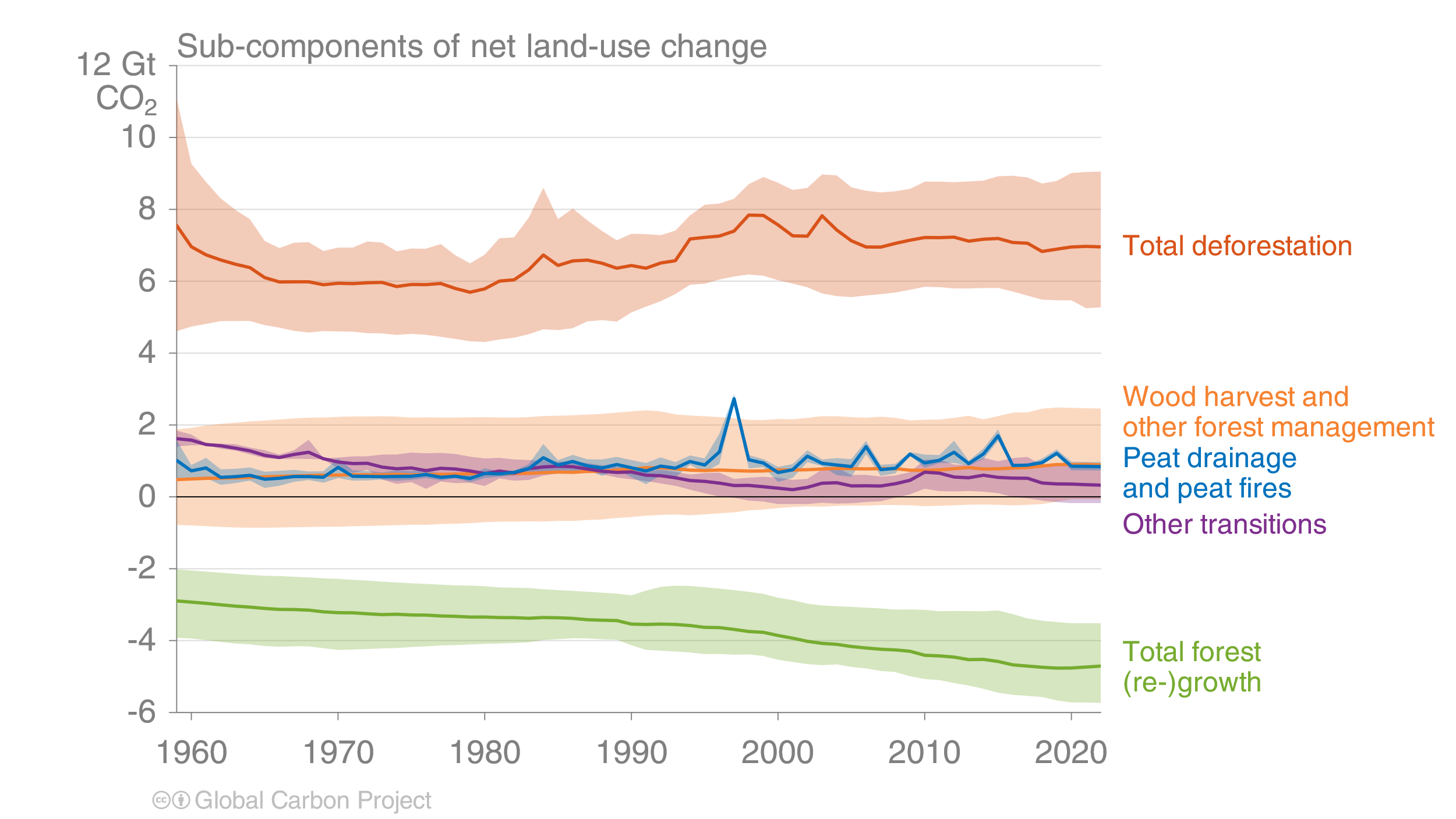 Projection for 2023: 
4.1 ± 2.6 GtCO2
Estimates from three bookkeeping modelsSource: Friedlingstein et al 2023; Global Carbon Project 2023
Land-use change emissions
Emissions from permanent deforestation are 4.2 GtCO2 per year for 2013–2022.
Carbon dioxide removals through permanent af/reforestation are 1.9 GtCO2 per year over the same period.
Estimates from three bookkeeping modelsSource: Friedlingstein et al 2023; Global Carbon Project 2023
Regional patterns of land-use change emissions
The top three emitters over 2013–2022 – Brazil, Indonesia, and the Democratic Republic of the Congo – contribute 55% of the global net land-use emissions.
Land-use emissions are high in the tropics, driven largely by deforestation. Net sinks occur in regions of re/afforestation such as parts of Europe and China.
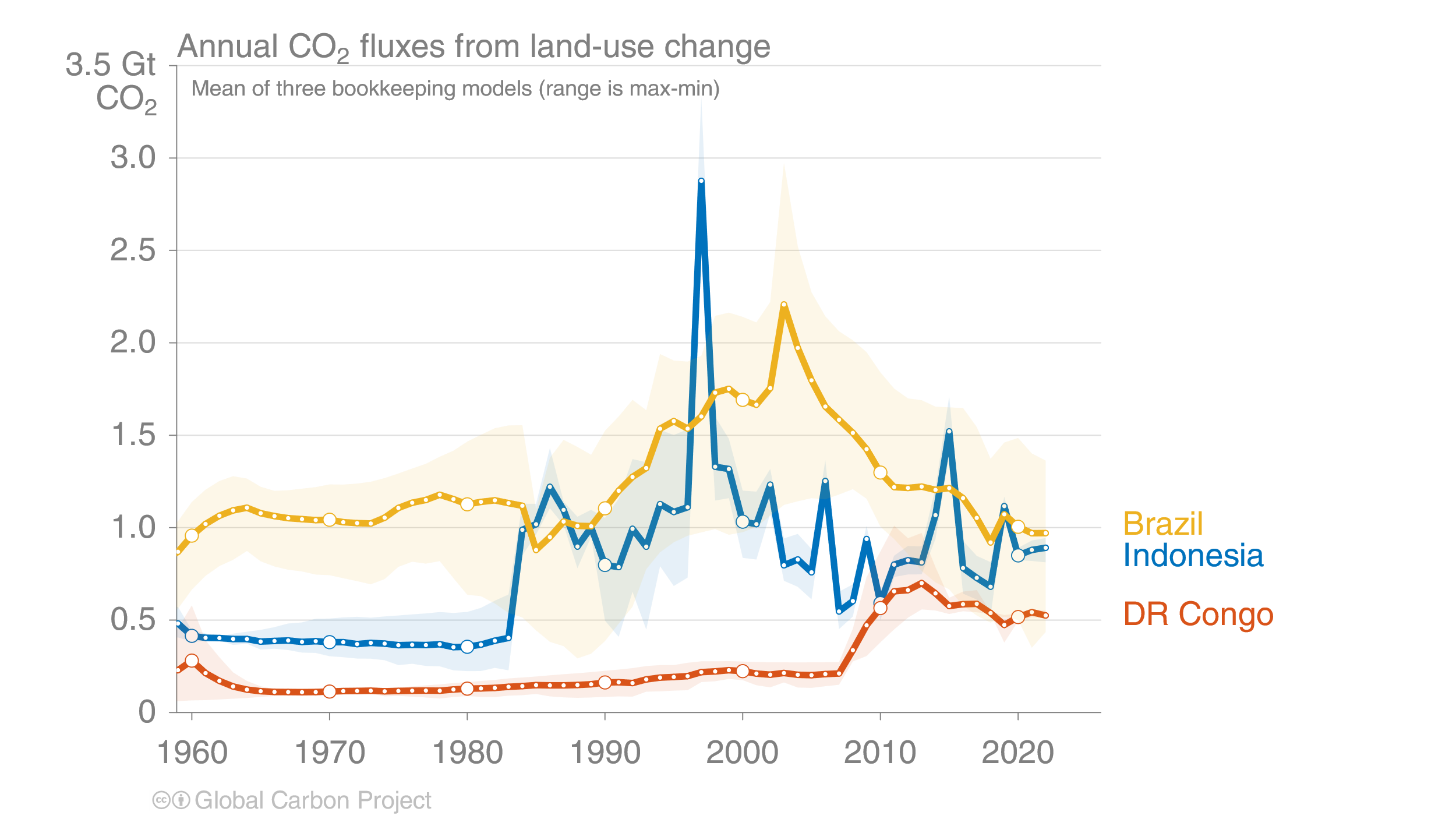 Land-use emissions, decadal average 2013–2022
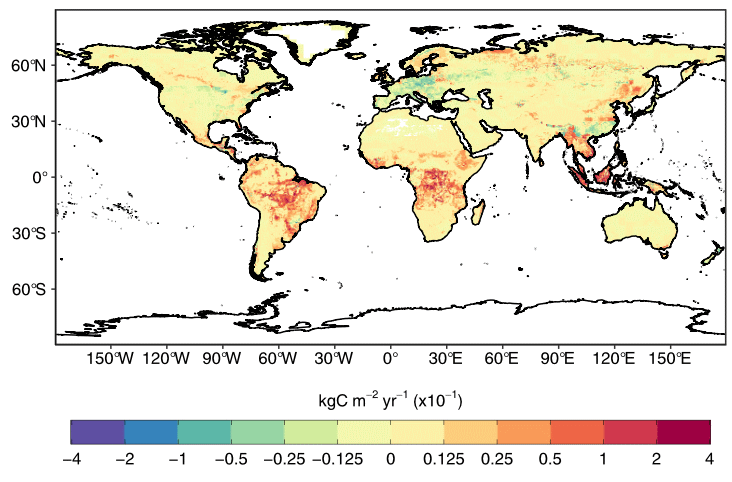 Estimates from three bookkeeping modelsSource: Friedlingstein et al 2023; Global Carbon Project 2023
The peak in Indonesia in 1997 was the Indonesian peat fires.
Linking global models to country reports
Mapping of global carbon cycle model land flux definitions to the definition of the LULUCF net flux used in national Greenhouse Gas Inventories (NGHGI) reported to UNFCCC
When natural fluxes on managed forests (-7.5 GtCO2 per year for 2013–2022) are added to land-use emissions (4.7 GtCO2 per year), the GCB2023 estimates (-2.1 GtCO2 per year) are very similar to the country-reported data (-2.0 GtCO2 per year), linking the anthropogenic carbon budget estimates of land CO2 fluxes directly to the Global Stocktake as part of UNFCCC Paris Agreement.
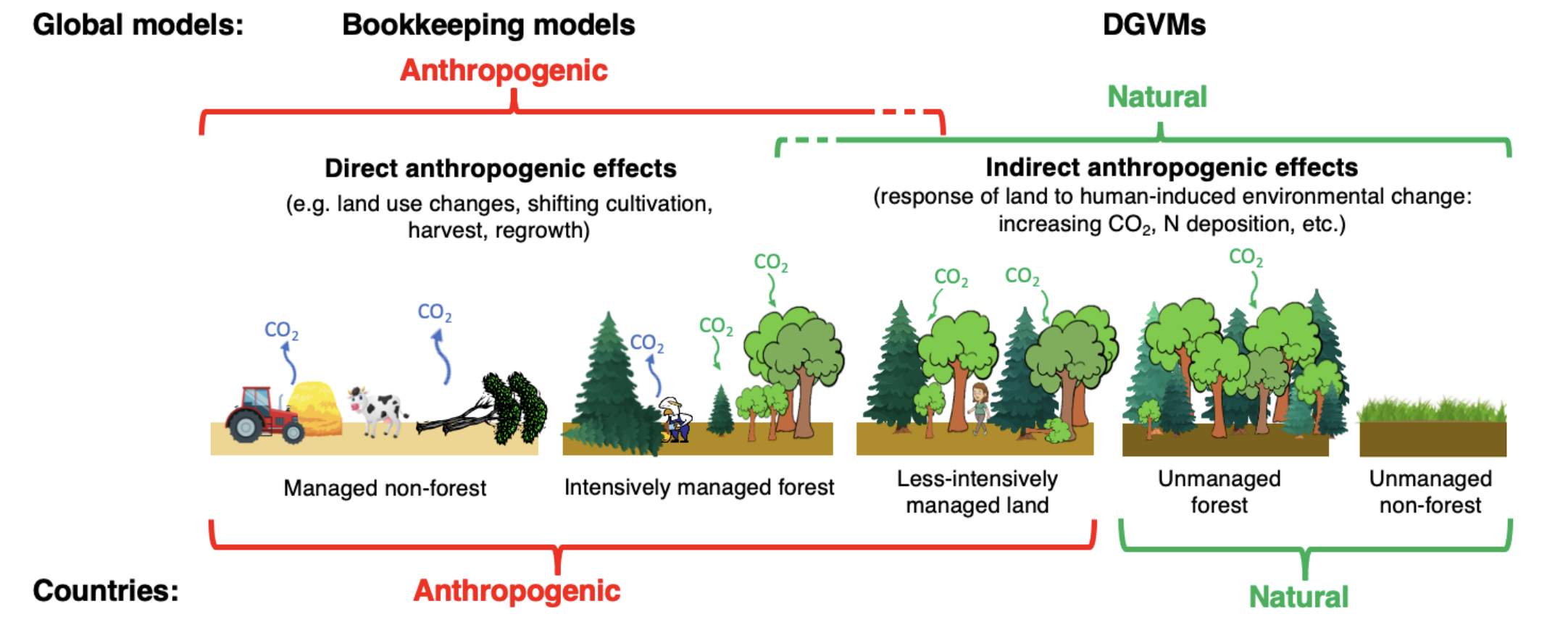 Source: Friedlingstein et al 2023; Global Carbon Project 2023
Figure from Grassi et al., ESSD 2023
Total global emissions
Total global emissions, projected to reach 40.9 ± 3.2 GtCO2 in 2023, 47% over 1990Percentage land-use change: 42% in 1960, 12% averaged 2013–2022
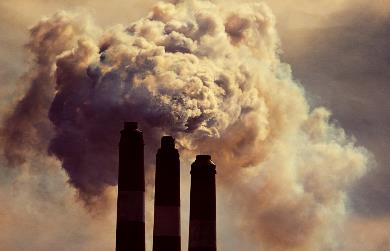 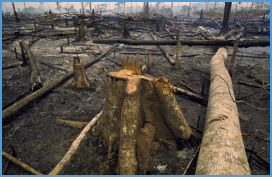 Land-use change estimates from three bookkeeping models, using fire-based variability from 1997Source: Friedlingstein et al 2023; Global Carbon Project 2023
Closing the Global Carbon Budget
Fate of anthropogenic CO2 emissions (2013–2022)
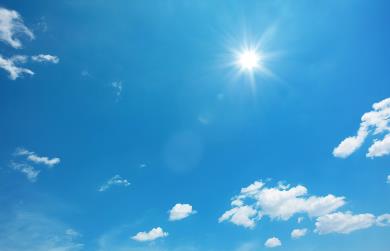 Sources  =  Sinks
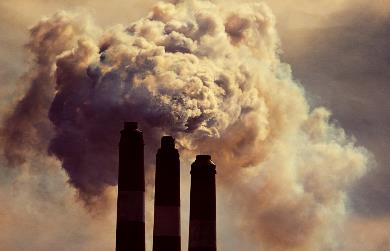 18.9 GtCO2/yr
47%
35.3 GtCO2/yr
88%
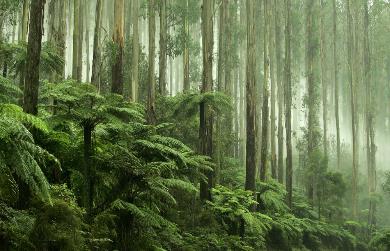 31%
12.3 GtCO2/yr
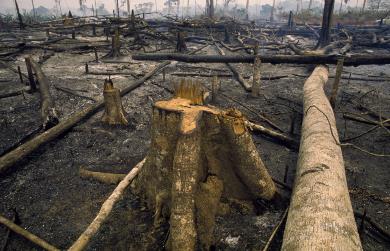 12%
4.7 GtCO2/yr
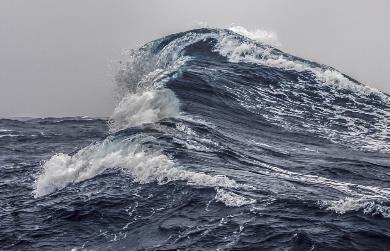 26%
10.4 GtCO2/yr
4%
-1.6 GtCO2/yr
Budget Imbalance: (the difference between estimated sources & sinks)
Source: Friedlingstein et al 2023; Global Carbon Project 2023
Global carbon budget
Carbon emissions are partitioned among the atmosphere and carbon sinks on land and in the oceanThe “imbalance” between total emissions and total sinks is an active area of research
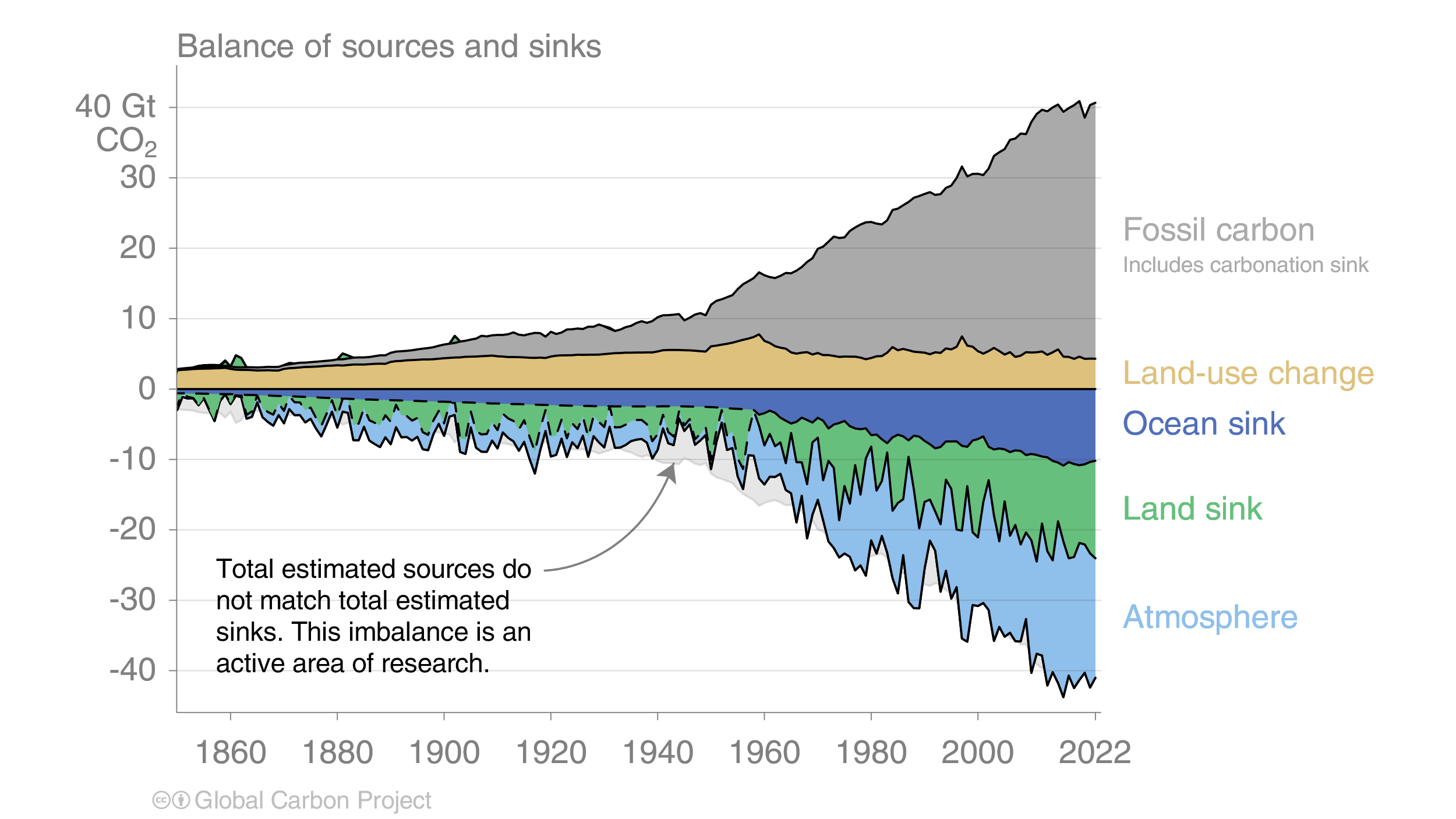 Source: Friedlingstein et al 2023; Global Carbon Project 2023
Changes in the budget over time
The sinks have continued to grow with increasing emissions, but climate change will affectcarbon cycle processes in a way that will exacerbate the increase of CO2 in the atmosphere
The budget imbalance is the total emissions minus the estimated growth in the atmosphere, land and ocean. 
It reflects the limits of our understanding of the carbon cycle. 
Source: Friedlingstein et al 2023; Global Carbon Project 2023
Global carbon budget
Fossil emissions dominate in the Northern Hemisphere, while land-use emissions are important in the tropics.The North Atlantic and Southern Ocean are carbon sinks while the tropical ocean is a source of CO2.Tropical, temperate and boreal forest are the main terrestrial carbon sinks
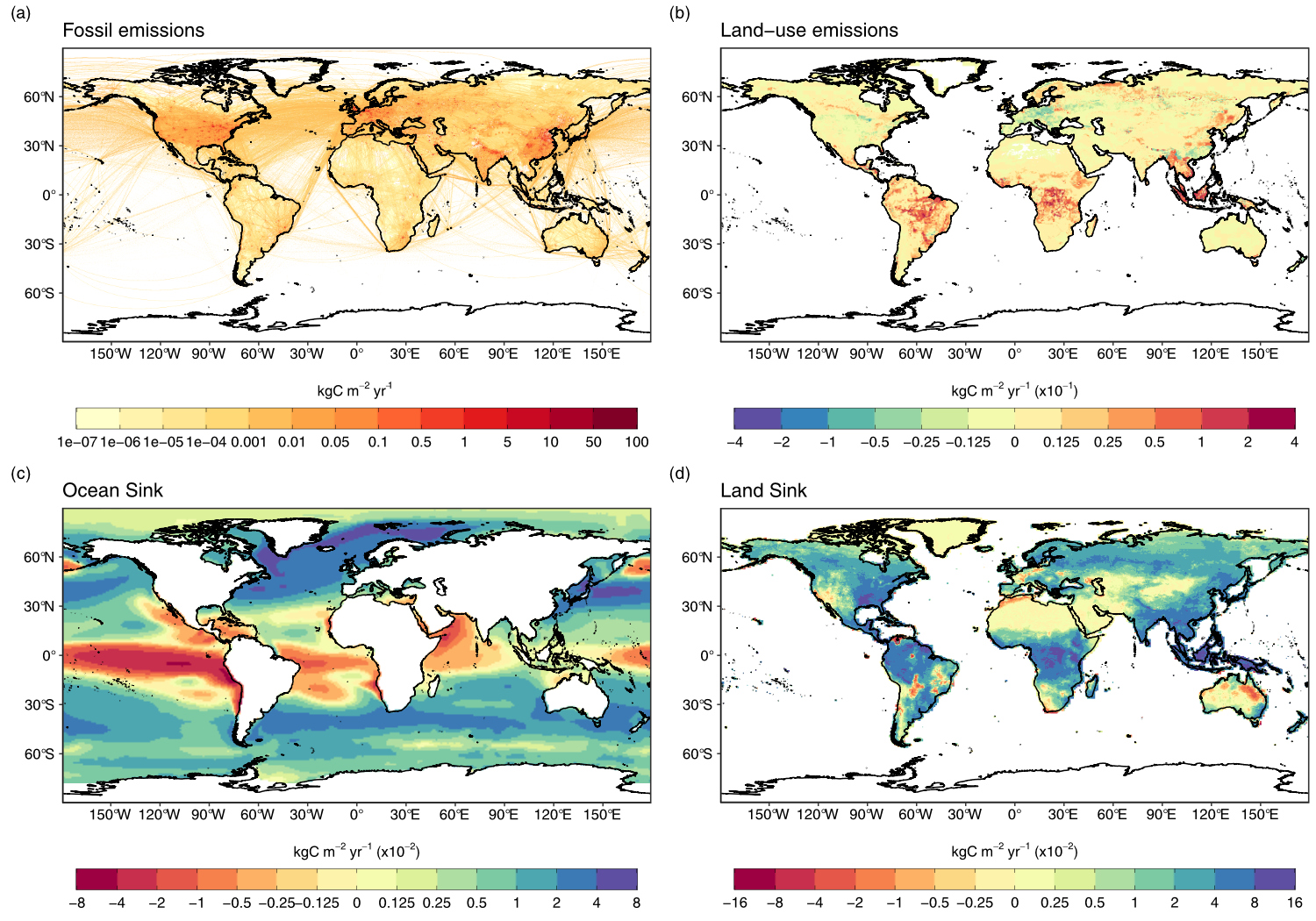 CO2 Source
CO2 Sink
Source: Friedlingstein et al 2023; Global Carbon Project 2023
CO2 Source
CO2 Source
CO2 Sink
CO2 Sink
Atmospheric concentration
The atmospheric concentration growth rate has increased steadily.The high growth in 1987, 1998, & 2015–16 reflect a strong El Niño, which weakens the land sink.
The effects of the currently emerging El Niño are expected to be most visible in the growth rate in 2024.
Projected 2023
Source: NOAA-GML; Friedlingstein et al 2023; Global Carbon Project 2023
Airborne Fraction
The airborne fraction is the proportion of the total annual CO2 emissions that remains in the atmosphere.
The rest of the CO2 emissions are removed by the land and ocean sinks.Around 45% of CO2 emissions remain in the atmosphere despite sustained growth in CO2 emissions.
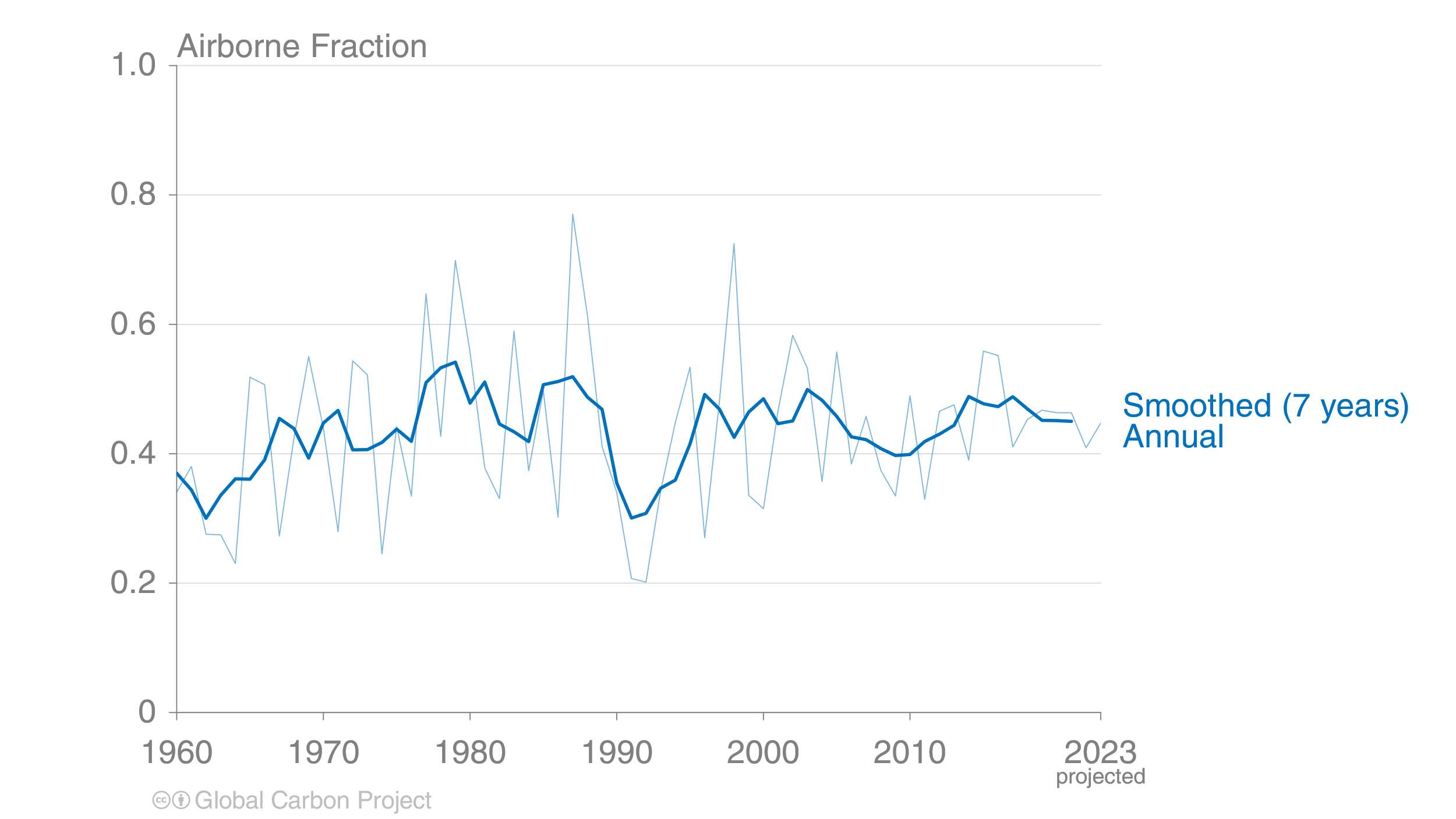 Source: Friedlingstein et al 2023; Global Carbon Project 2023
Ocean sink
The ocean carbon sink, estimated by Global Ocean Biogeochemical Models and observation-based data products, 
amounts to 10.4 ± 1.5 GtCO2/yr for 2013–2022 and 10.2 ± 1.5 GtCO2/yr in 2022.
The ocean CO2 sink has not grown since 2019 due to a triple La Niña event during 2020–2022.
Source: SOCATv2023; Bakker et al 2016; Friedlingstein et al 2023; Global Carbon Project 2023
Terrestrial sink
The land carbon sink, estimated by Dynamic Global Vegetation Models, was 12.3 ± 3.1 GtCO2/yr 
during 2013–2022 and 13.9 ± 3.0 GtCO2/yr in 2022.
The total CO2 fluxes on land (including land-use change) are also constrained by atmospheric inversions.
Source: Friedlingstein et al 2023; Global Carbon Project 2023
Land and ocean sinks — Effects of CO2 vs climate change
Process models suggest that increasing atmospheric CO2 drives the land and ocean sinks while climate change reduces the carbon sinks; the climate effect is largest in tropical and semi-arid land ecosystems.
Globally during the 2013–2022 decade, climate change reduced the land sink by ~20% and the ocean sink by ~7%.
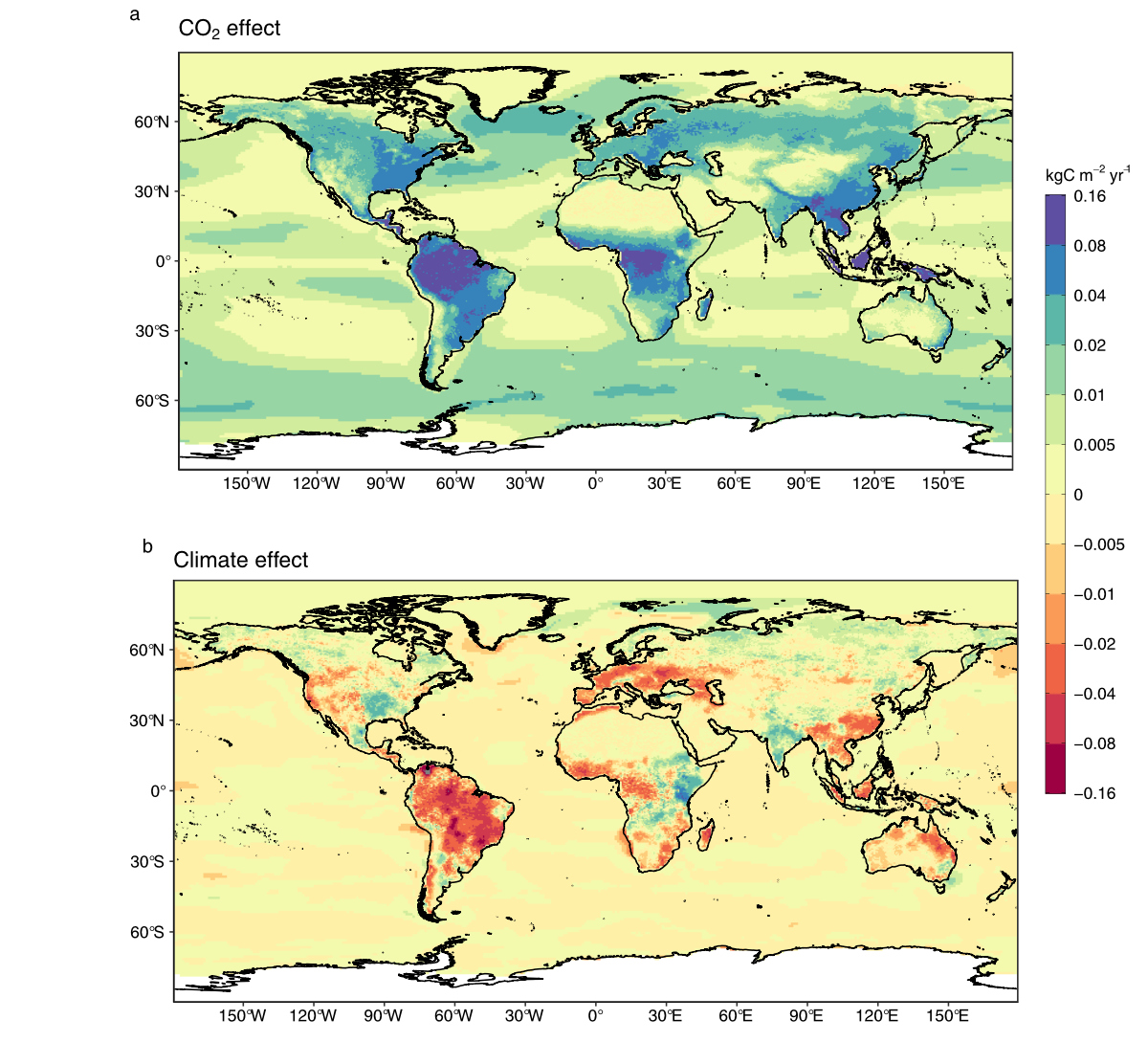 CO2 Sink
CO2 Source
Source: Friedlingstein et al 2023; Global Carbon Project 2023
Land and ocean sinks — Estimates from atmospheric inversions
Both atmospheric CO2 inversions and atmospheric oxygen allow to estimate the land and ocean carbon fluxes, independently from the land and ocean process-based models, confirming the global carbon budget estimates of the land and ocean partitioning of anthropogenic CO2
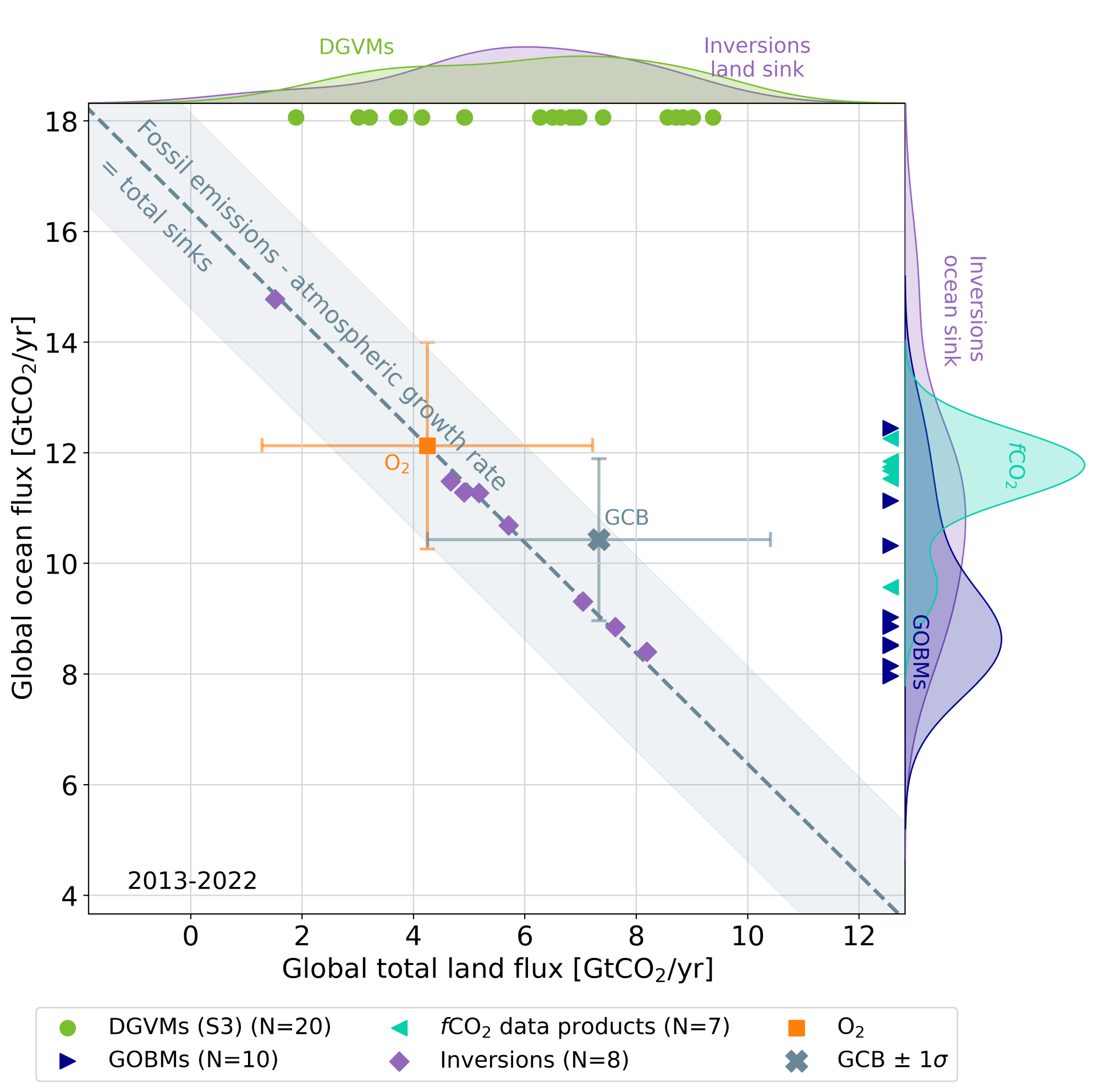 Source: Friedlingstein et al 2023; Global Carbon Project 2023
Total land and ocean fluxes
Total land and ocean fluxes show more interannual variability in the tropics
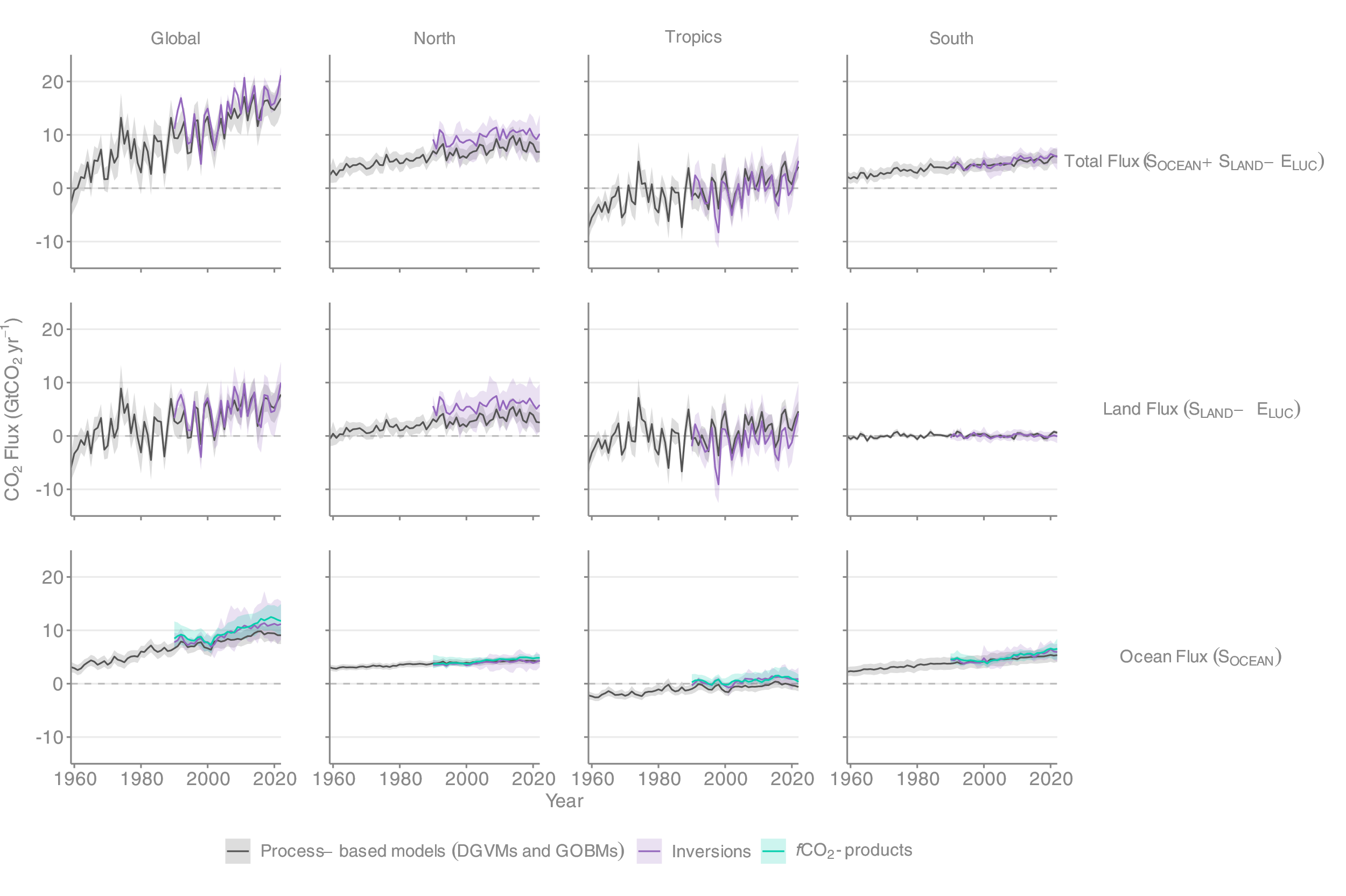 Source: Friedlingstein et al 2023; Global Carbon Project 2023
Remaining carbon budget imbalance
Large and unexplained variability in the global carbon balance caused by uncertaintyand understanding hinder independent verification of reported CO2 emissions
positive values mean overestimated emissions and/or underestimated sinks
The budget imbalance is the carbon left after adding independent estimates for total emissions, minus theatmospheric growth rate and estimates for the land and ocean carbon sinks using models constrained by observations
Source: Friedlingstein et al 2023; Global Carbon Project 2023
Global carbon budget
The cumulative contributions to the global carbon budget from 1850The carbon imbalance represents the gap in our current understanding of sources & sinks
Source: Friedlingstein et al 2023; Global Carbon Project 2023
Remaining carbon budget
The remaining carbon budget  to limit global warming to 1.5°C , 1.7°C and 2°C is 
275 GtCO2, 625 GtCO2, and 1150 GtCO2 respectively, equivalent to 7, 15 and 28 years from 2024.2590 GtCO2 have been emitted since 1850
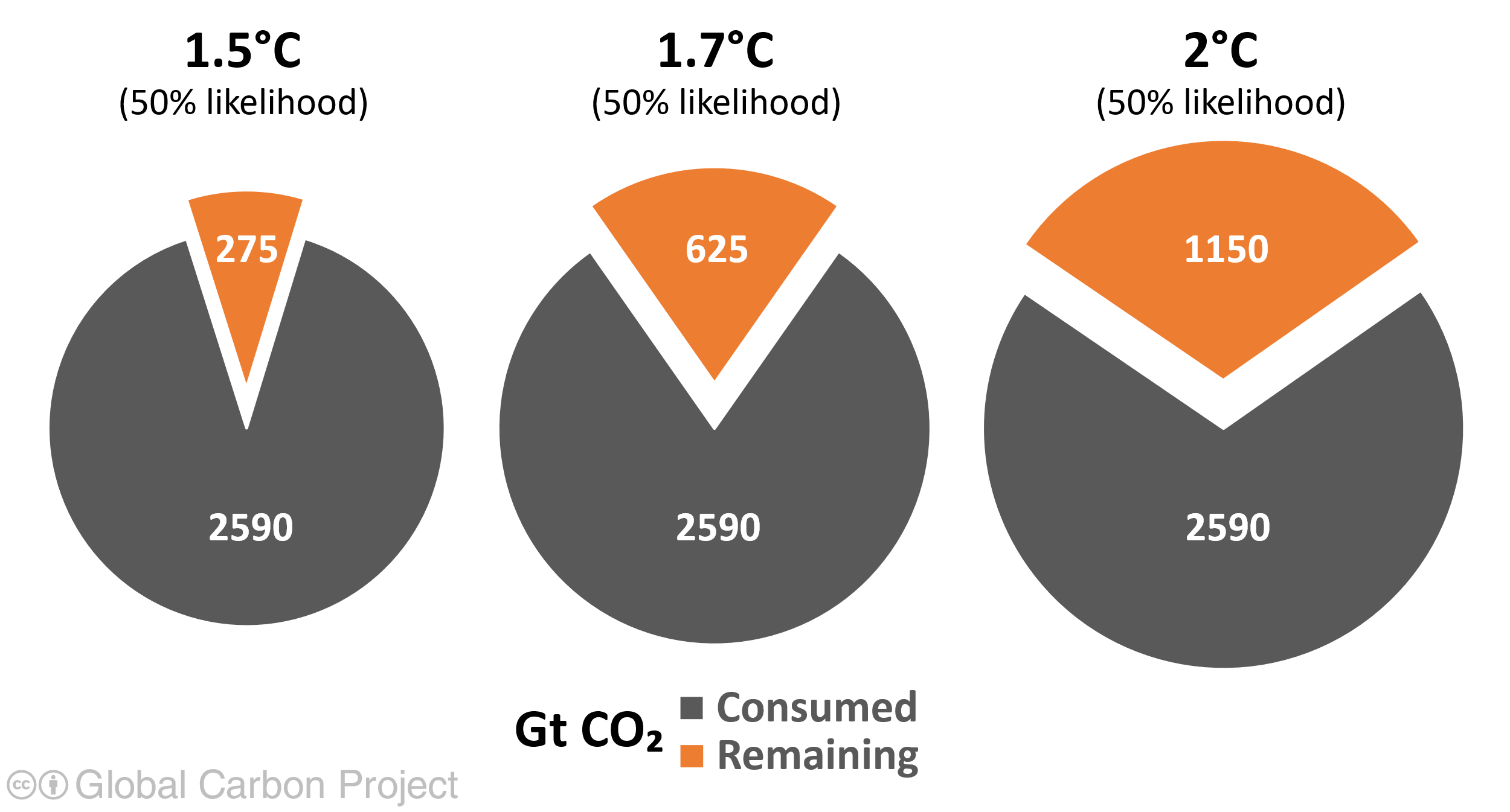 The remaining carbon budgets is the average of two estimates (IPCC AR6 and Forster et al., 2023), both updated by removing the most recent emissions.Quantities are subject to additional uncertainties e.g., future mitigation choices of non-CO2 emissions
Source: IPCC AR6 WG1; Forster et al., 2023; Friedlingstein et al 2023; Global Carbon Project 2023
Remaining carbon budget
Global CO2 emissions must reach zero to limit global warming
Source: Friedlingstein et al 2023; Global Carbon Project 2023
Acknowledgements
Acknowledgements
We also want to thank the EU/H2020 project 4C (821003) that supported this coordinated effort as well as each of the many funding agencies that supported the individual components of this release. A full list is provided in Friedlingstein et al. 2023.
https://doi.org/10.5194/essd-15-5301-2023

We also thanks the Fondation BNP Paribas for supporting the Global Carbon Atlas and the Integrated Carbon Observation System (ICOS) for hosting our data.

This presentation was created by Robbie Andrew and Pierre Friedlingstein with Pep Canadell, Glen Peters and Corinne Le Quéré in support of the international carbon research community.
The work presented in the Global Carbon Budget 2023 has been possible thanks to the contributions of hundreds of people involved in observational networks, modeling, and synthesis efforts. 
We thank the institutions and agencies that provide support for individuals and funding that enable the collaborative effort of bringing all components together in the carbon budget effort.
We thank the sponsors of the GCP and GCP support and liaison offices.
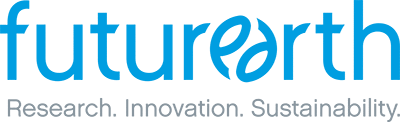 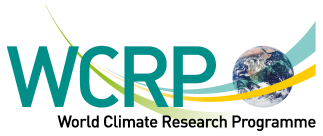 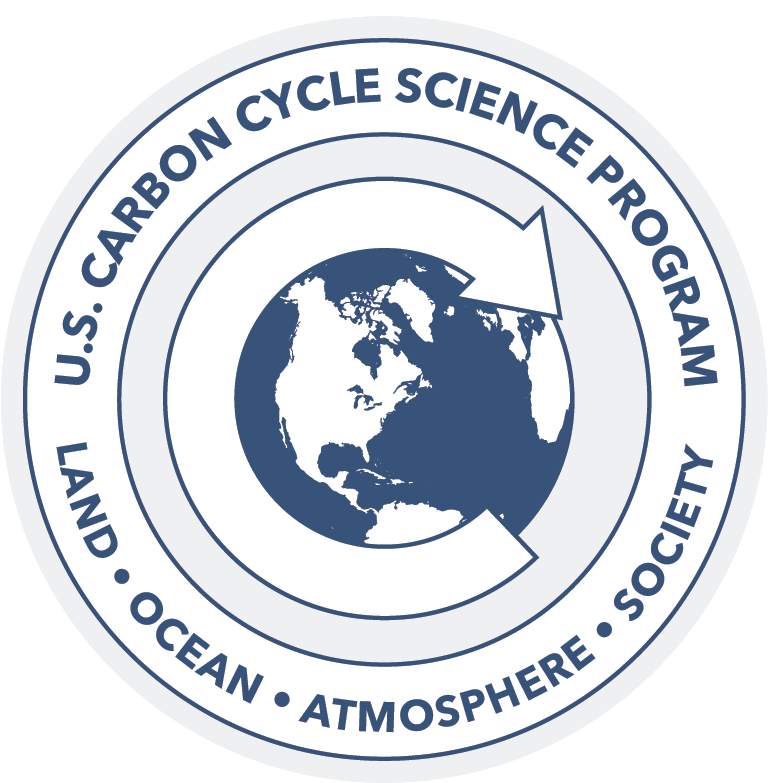 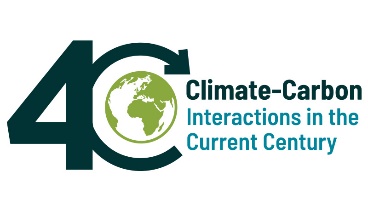 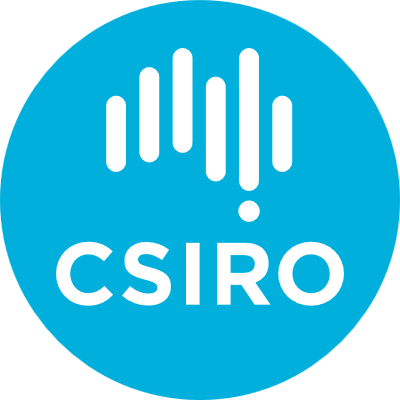 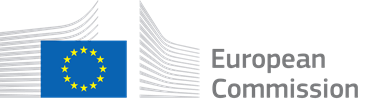 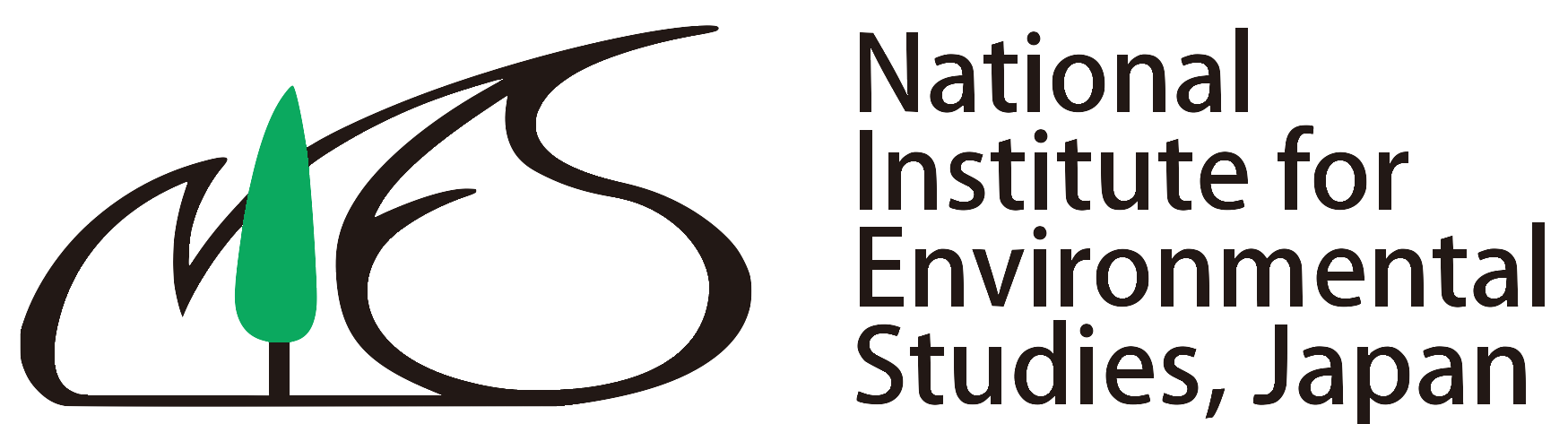 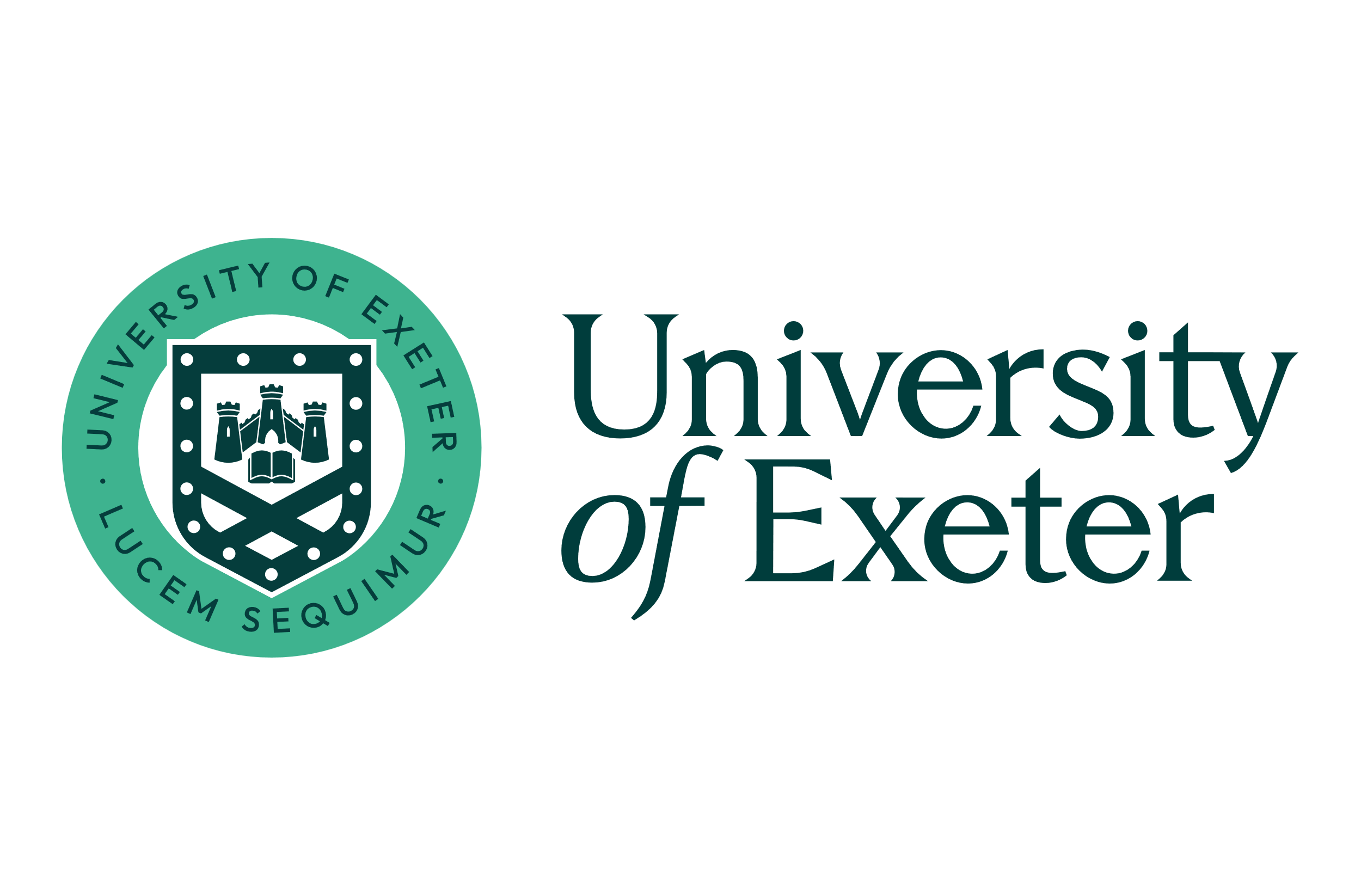 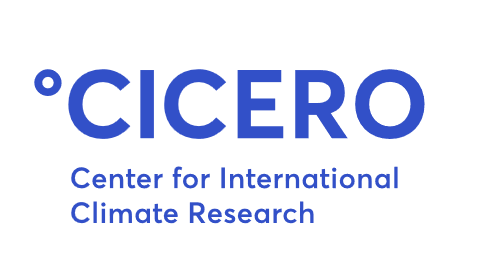 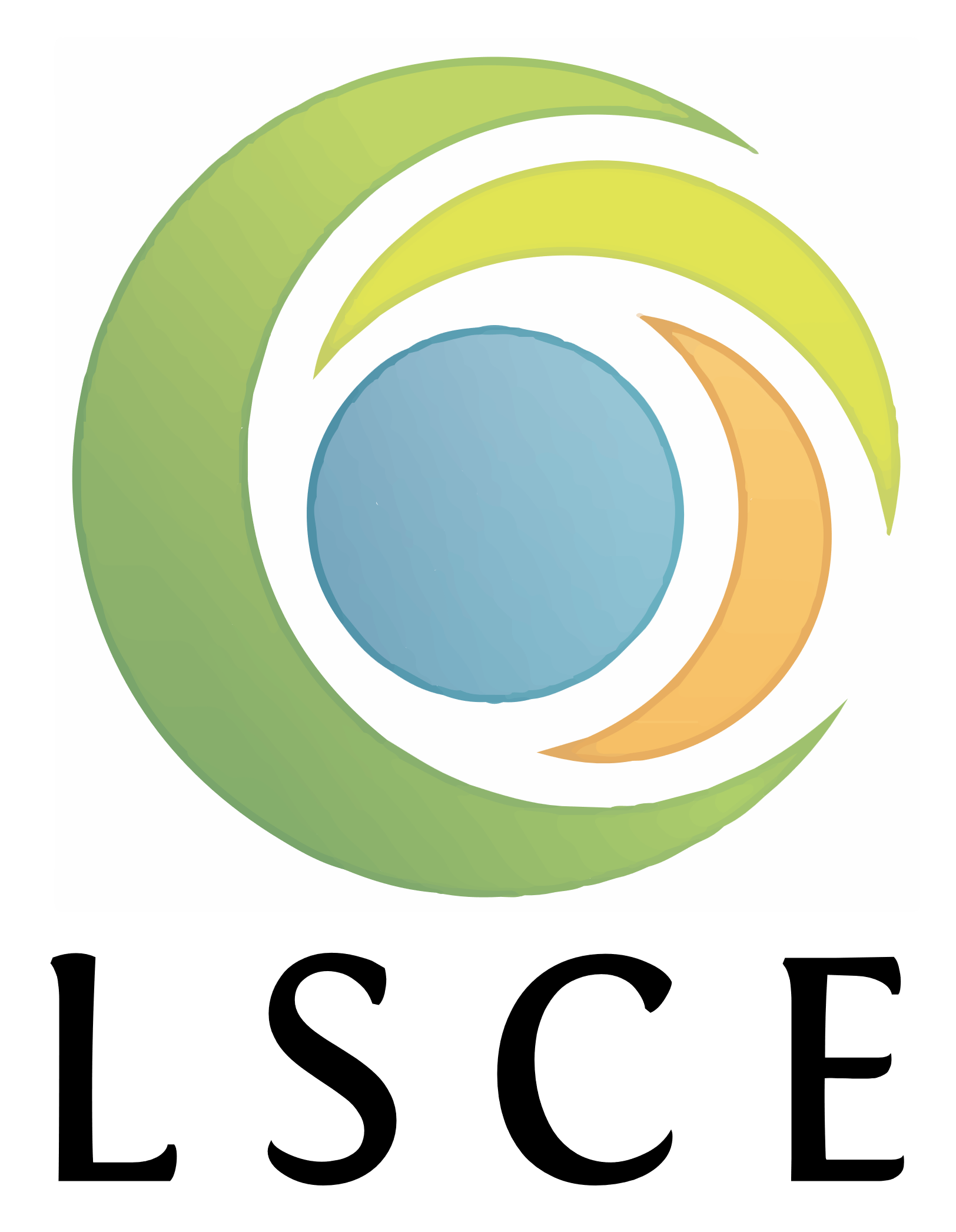 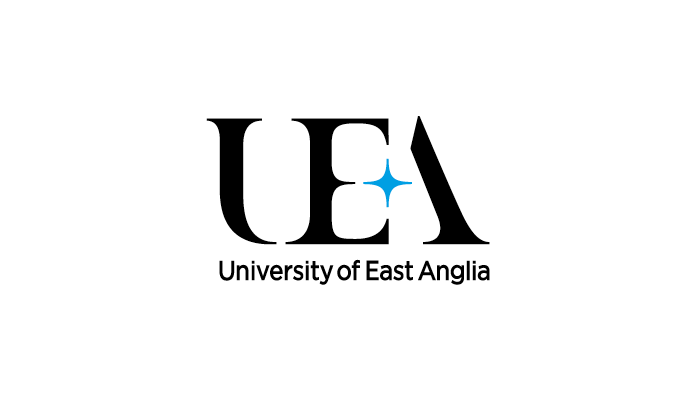 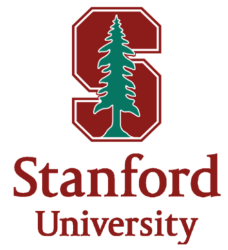 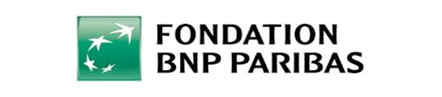 Additional Figures
Additional FiguresFossil CO2
Emissions changes 2021–2023
Emissions from coal in China and India have been a core reason for global growth. Both 2022 and 2023 were marked by post-pandemic recovery in international aviation (bunkers).
Source: Friedlingstein et al 2023; Global Carbon Project 2023
Top emitters: Fossil CO2 Emissions
Emissions by country from 2000 to 2023, with the growth rates indicated for the more recent period of 2018 to 2023
Source: Friedlingstein et al 2023; Global Carbon Project 2023
Per capita CO2 emissions
Source: Friedlingstein et al 2023; Global Carbon Project 2023
Top emitters: Fossil CO2 Emission Intensity
Emission intensity (emission per unit economic output) generally declines over time.In many countries, these declines are insufficient to overcome economic growth.
GDP is measured in purchasing power parity (PPP) terms in 2017 US dollars.
Source: Friedlingstein et al 2023; Global Carbon Project 2023
Kaya decomposition
The Kaya decomposition illustrates that relative decoupling of economic growth from CO2 emissions is driven by improved energy intensity (Energy/GDP) and, recently, carbon intensity of energy (CO2/Energy)
GDP: Gross Domestic Product (economic activity)Source: Friedlingstein et al 2023; Global Carbon Project 2023
Fossil CO2 emission intensity
The 10 largest economies have a wide range of emission intensity of economic activity
Emission intensity: Fossil CO2 emissions divided by Gross Domestic Product (GDP)Source: Friedlingstein et al 2023; Global Carbon Project 2023
Fossil CO2 Emissions per capita
The 10 most populous countries span a wide range of development and emissions per capita
Emission per capita: Fossil CO2 emissions divided by populationSource: Friedlingstein et al 2023; Global Carbon Project 2023
Alternative rankings of countries
The responsibility of individual countries depends on perspective.Bars indicate fossil CO2 emissions, population, and GDP.
GDP: Gross Domestic Product in Market Exchange Rates (MER) and Purchasing Power Parity (PPP)Source: United Nations; Friedlingstein et al 2023; Global Carbon Project 2023
Breakdown of global fossil CO2 emissions by country
Source: Friedlingstein et al 2023; Global Carbon Project 2023
Fossil CO2 emissions by continent
Asia dominates global fossil CO2 emissions, while emissions in North Americaare of similar size to those in Europe, and the Middle East is growing rapidly.
Source: Friedlingstein et al 2023; Global Carbon Project 2023
Fossil CO2 emissions by continent: per capita
Oceania and North America have the highest per capita emissions, while the Middle East has recently overtaken Europe. Africa has by far the lowest emissions per capita.
Source: Friedlingstein et al 2023; Global Carbon Project 2023
Additional FiguresConsumption-based Emissions
Consumption–based emissions allocate emissions to the location that goods and services are consumed

 Consumption-based emissions = Production/Territorial-based emissions minus emissions embodied in exports plus the emissions embodied in imports
Consumption-based emissions (carbon footprint)
Allocating fossil CO2 emissions to consumption provides an alternative perspective.USA and EU are net importers of embodied emissions, China and India are net exporters.
Consumption-based emissions are calculated by adjusting the 
standard emissions estimates to account for international tradeSource: Peters et al 2011; Friedlingstein et al 2023; Global Carbon Project 2023
Consumption-based emissions per person
The differences between fossil CO2 emissions per capita is larger than thedifferences between consumption and territorial emissions.
Consumption-based emissions are calculated by adjusting the 
standard emissions estimates to account for international tradeSource: Peters et al 2011; Friedlingstein et al 2023; Global Carbon Project 2023
Consumption-based emissions (carbon footprint)
Transfers of emissions embodied in trade between OECD and non-OECD countries grewslowly during the 2000’s, declined to 2015 and have been relatively flat since then.
Source: Peters et al 2011; Friedlingstein et al 2023; Global Carbon Project 2023
Major flows from production to consumption (2017)  — Land Use Change CO2
Global distribution of land-use change emissions embodied in trade: Arrows show largest flows from location of generation of emissions to location of consumption of agricultural and forestry goods.
MtCO2 yr-1
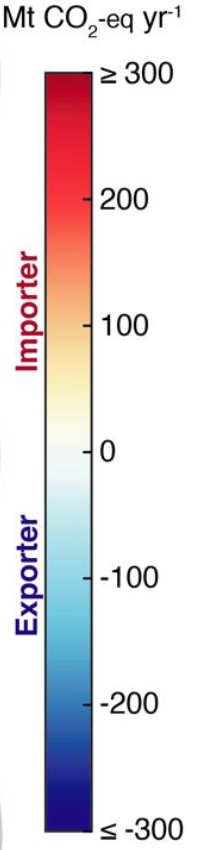 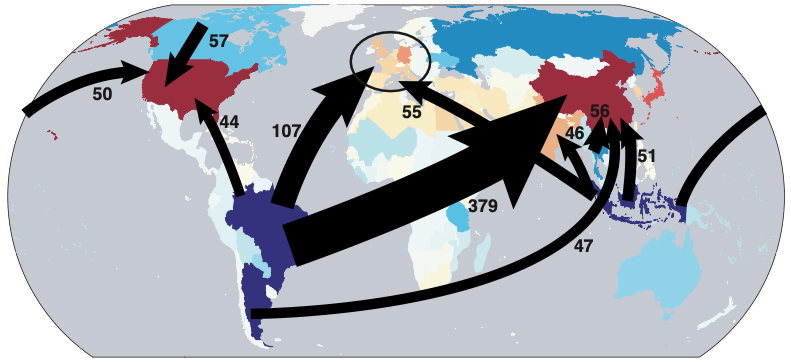 Values for 2017. EU27 is treated as one region. Units: MtCO2Source: Hong et al 2022
Additional FiguresHistorical Emissions
Total global emissions by source
Land-use change was the dominant source of annual CO2 emissions until around 1950.Fossil CO2 emissions now dominate global changes.
Others: Emissions from cement production, gas flaring and carbonate decompositionSource: Friedlingstein et al 2023; Global Carbon Project 2023
Historical cumulative emissions by source
Others: Emissions from cement production, gas flaring and carbonate decompositionSource: Friedlingstein et al 2023; Global Carbon Project 2023
Historical cumulative fossil CO2 emissions by country
‘All others’ includes all other countries along with emissions from international aviation and maritime shippingSource: Friedlingstein et al 2023; Global Carbon Project 2023
Historical cumulative emissions by continent
Cumulative fossil CO2 emissions (1850–2022). North America and Europe have contributed the most cumulative emissions, but Asia is growing fast
The figure excludes emissions from international aviation and maritime shippingSource: Friedlingstein et al 2023; Global Carbon Project 2023
Additional FiguresEnergy Use
Energy use by source
Energy consumption by fuel source from 2000 to 2022, with growth rates indicated for the more recent period of 2017 to 2022
This figure shows “primary energy” using the BP substitution method(non-fossil sources are scaled up by an assumed fossil efficiency of approximately 0.38)Source: Energy Institute, 2023; Global Carbon Project 2023
Energy use by source: China
Coal consumption in energy units has returned to peak levels, while consumption of all other energy sources is growing strongly
This figure shows “primary energy” using the BP substitution method(non-fossil sources are scaled up by an assumed fossil efficiency of approximately 0.38)Source: Energy Institute, 2023; Global Carbon Project 2023
Energy use by source: USA
Coal consumption has declined sharply in recent years with the shale gas boom
and strong renewables growth. Output from nuclear power is slowly declining as stations are retired.
This figure shows “primary energy” using the BP substitution method(non-fossil sources are scaled up by an assumed fossil efficiency of approximately 0.38)Source: Energy Institute, 2023; Global Carbon Project 2023
Energy use by source: India
Pandemic year 2020 temporarily interrupted India’s strong growth in energy consumption.Consumption of coal and oil dominate.
This figure shows “primary energy” using the BP substitution method(non-fossil sources are scaled up by an assumed fossil efficiency of approximately 0.38)Source: Energy Institute, 2023; Global Carbon Project 2023
Energy use by source: EU
Consumption of both oil and gas has rebounded in recent years, while coal continues to decline.
Renewables are growing strongly, now providing more energy than nuclear power.
This figure shows “primary energy” using the BP substitution method(non-fossil sources are scaled up by an assumed fossil efficiency of approximately 0.38)Source: Energy Institute, 2023; Global Carbon Project 2023